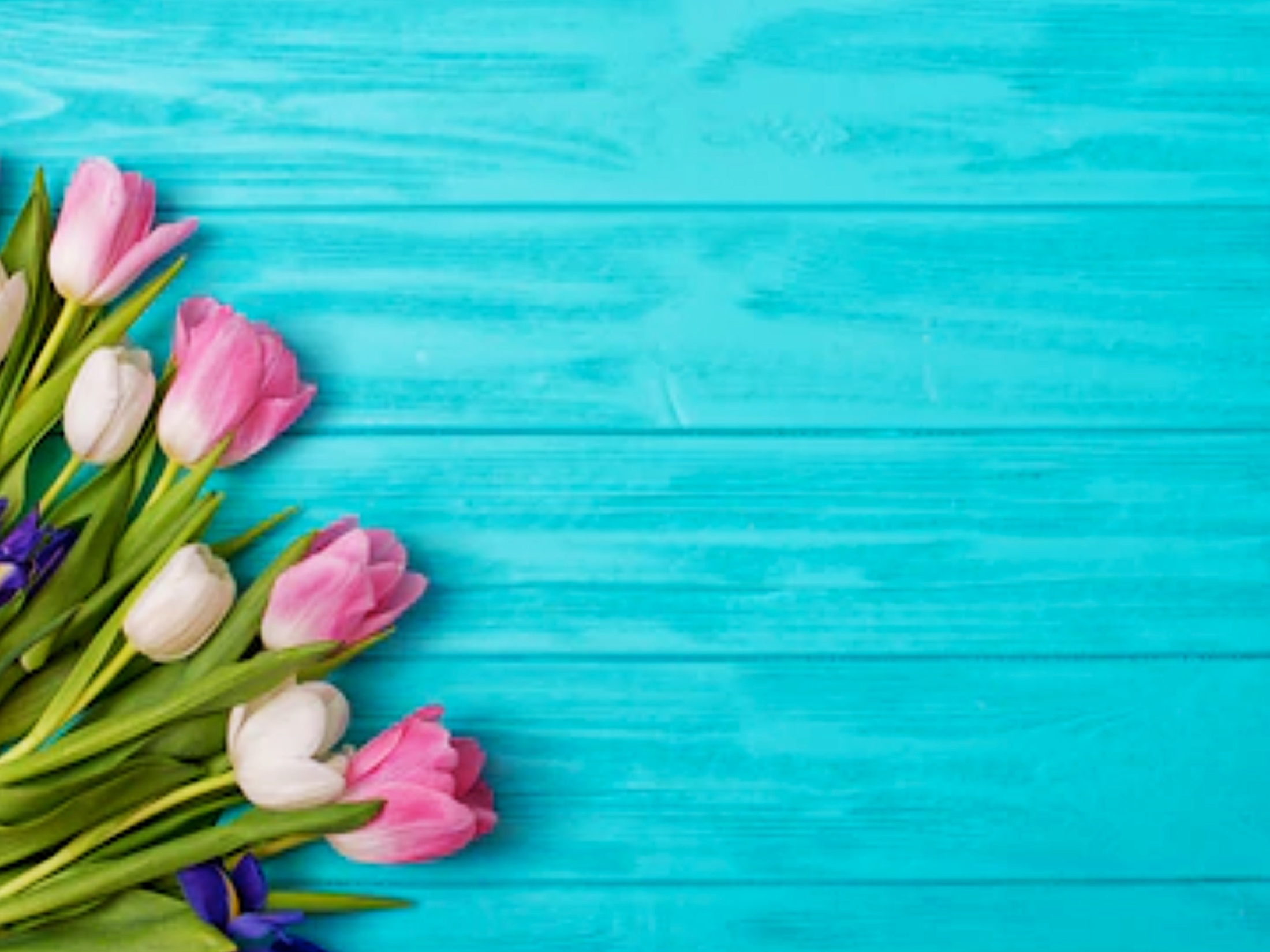 透過母愛來認識神的大愛
Experiencing the Love 
of God through a Mother
房正豪牧師
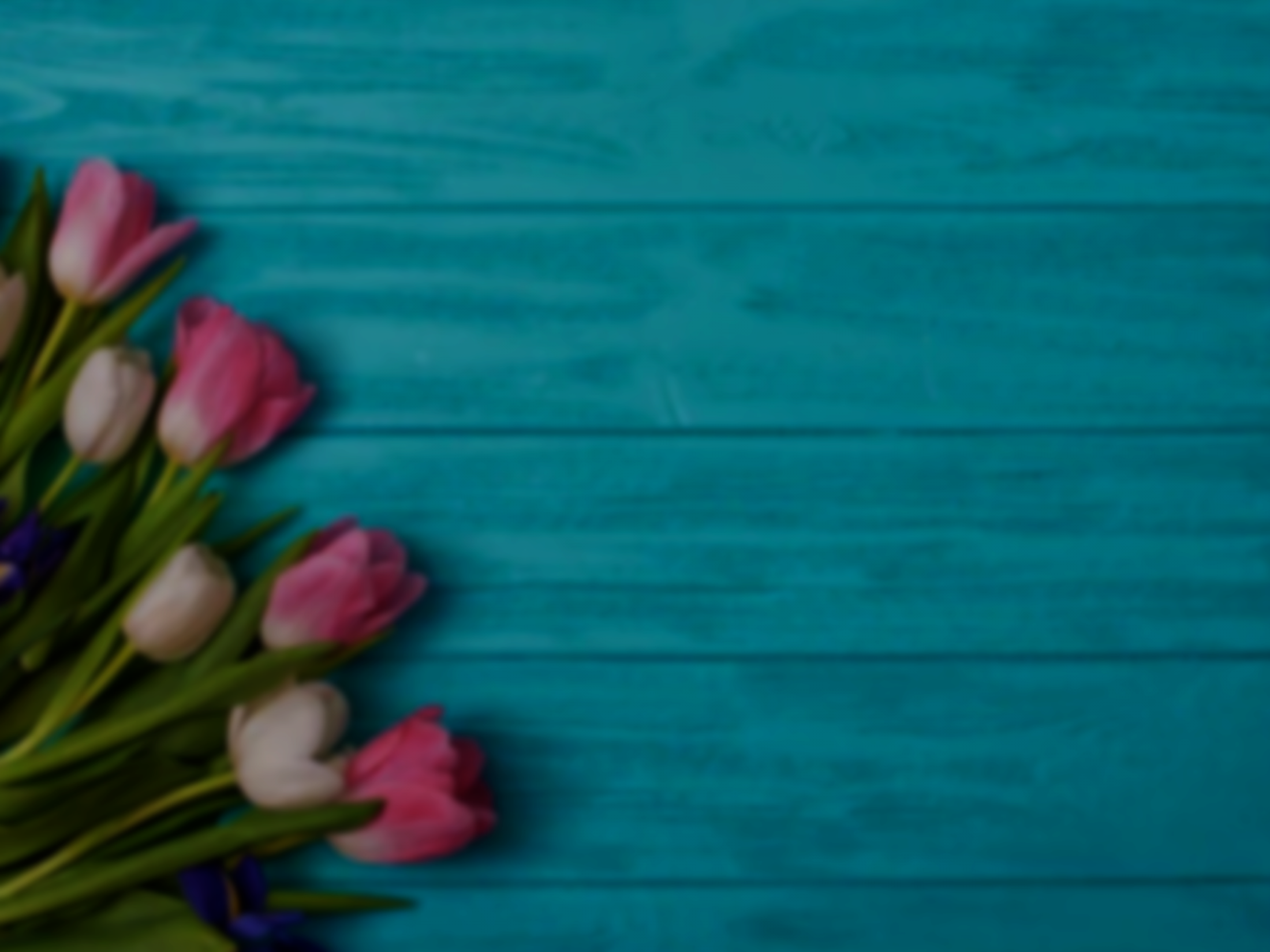 耶利米書 Jeremiah 31:3-4
3 古時耶和華向以色列顯現，說：『我以永遠的愛愛你，因此我以慈愛吸引你。』 
4 以色列的民哪，我要再建立你，你就被建立。你必再以擊鼓為美，與歡樂的人一同跳舞而出。
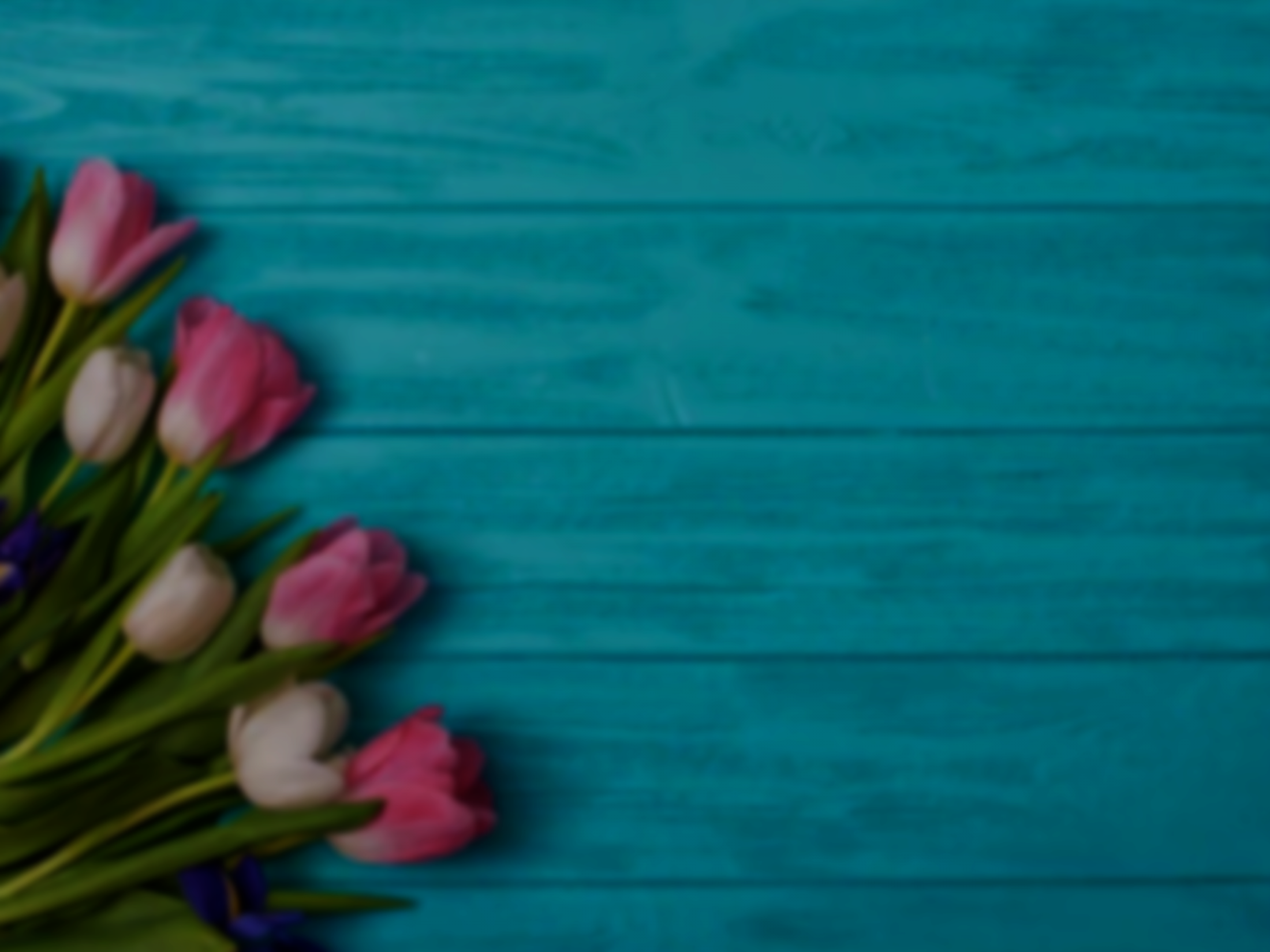 耶利米書 Jeremiah 31:3-4
3 The Lord appeared to us in the past, saying:“ I have loved you with an everlasting love ; I have drawn you with unfailing kindness.
4 I will build you up again , and you, Virgin Israel, will be rebuilt.
Again you will take up your timbrels  and go out to dance with the joyful.
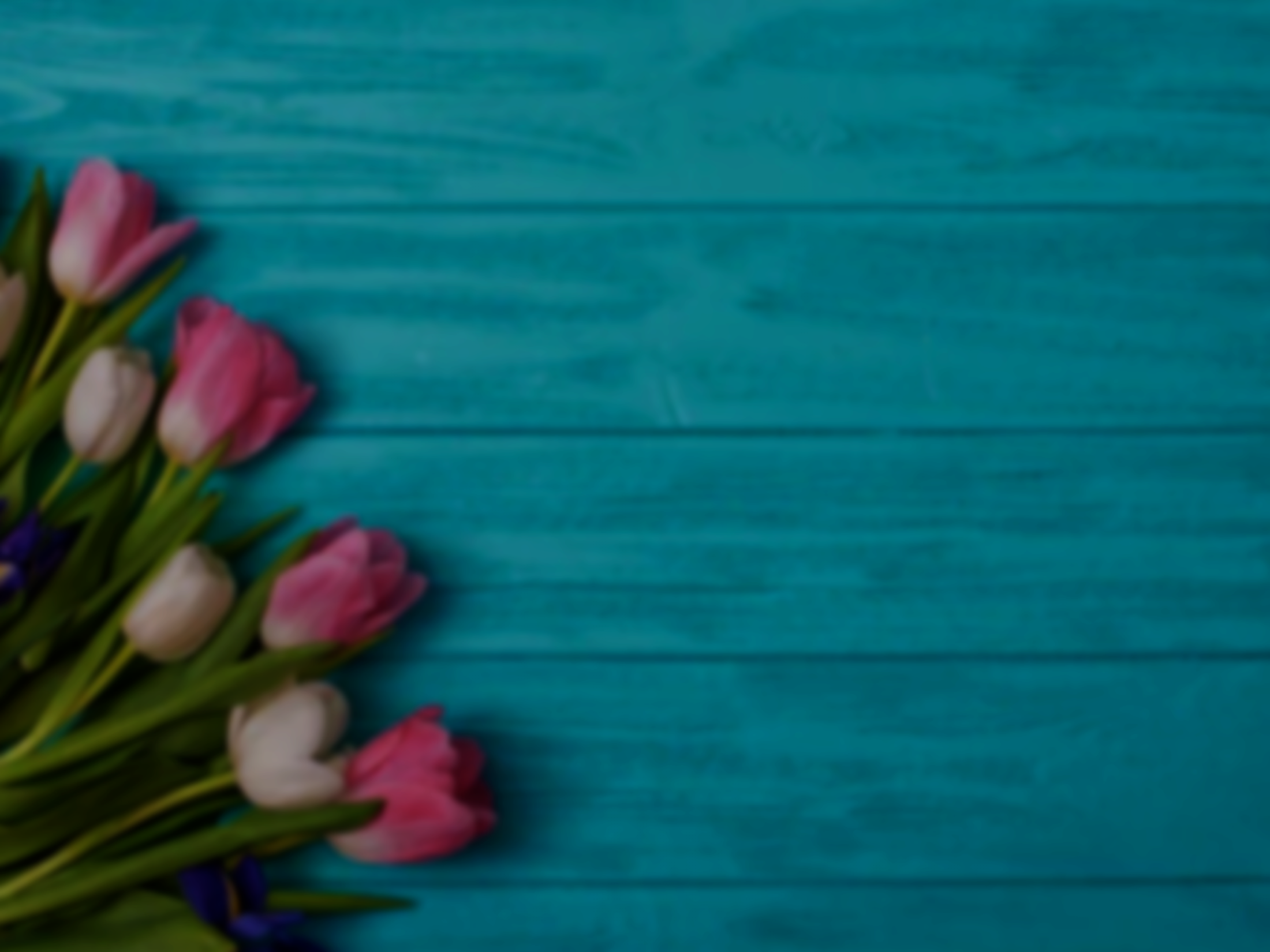 認識神的大愛有七大重點
7 Important Aspects to 
Understanding God’s Love
1.母亲的供应，照样，神也供应我的需要。
Providing of a Mother – Similarly
 God Provides our Needs
2.母亲的安慰，照样神也安慰我们。
Comforts of a Mother – Similarly
 God Comforts Us
3.母亲的保护，照样神也保护我们。
Protection of a Mother – Similarly
 God protects Us
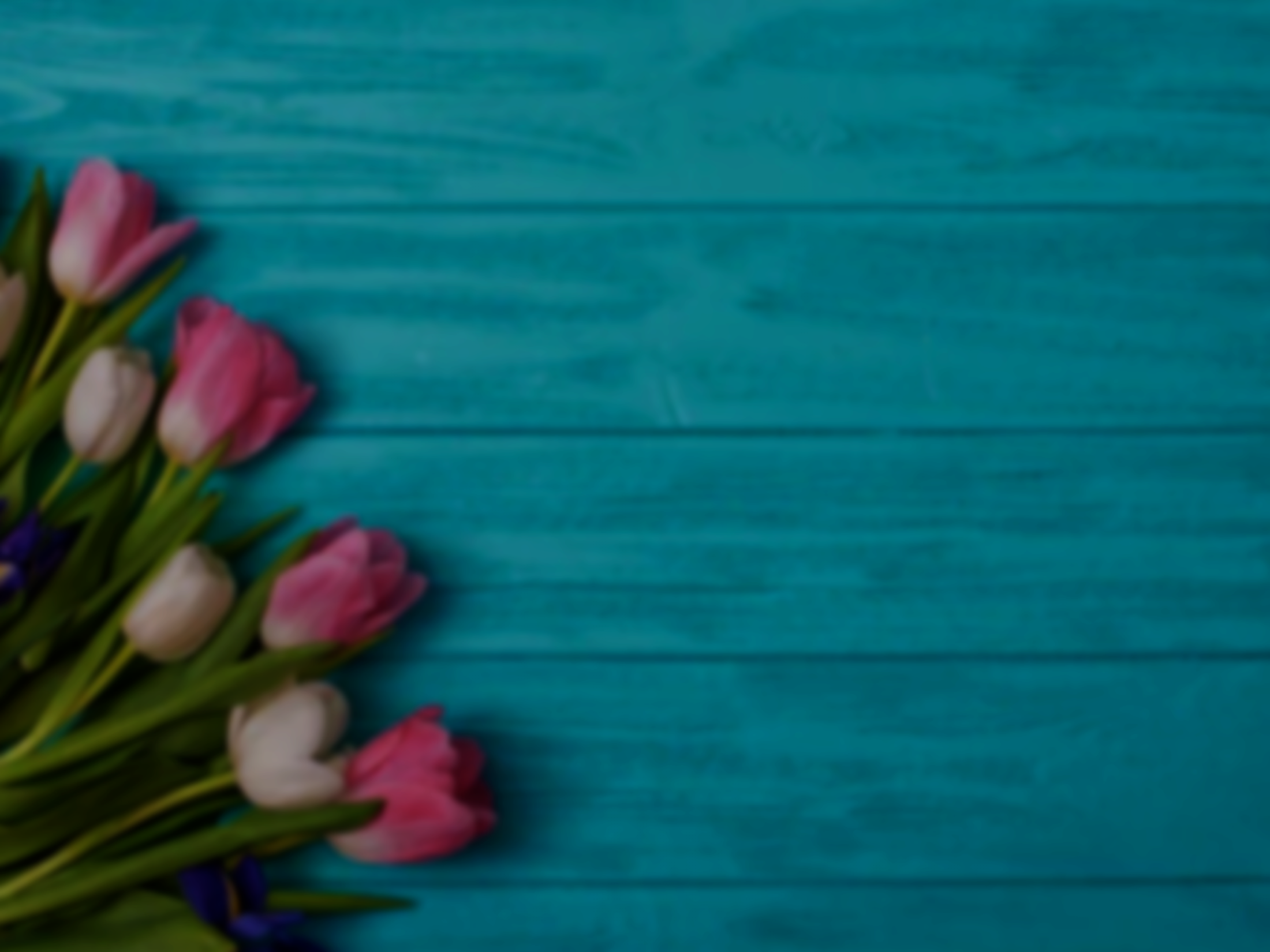 認識神的大愛有七大重點
7 Important Aspects to
 Understanding God’s Love
4.母亲的教导，照样神也教导我们。
Teachings of a Mother - Similarly 
God Teaches Us
5.母亲的理解，照样神也完全理解我们。
Understanding of a Mother - Similarly God Understands Us
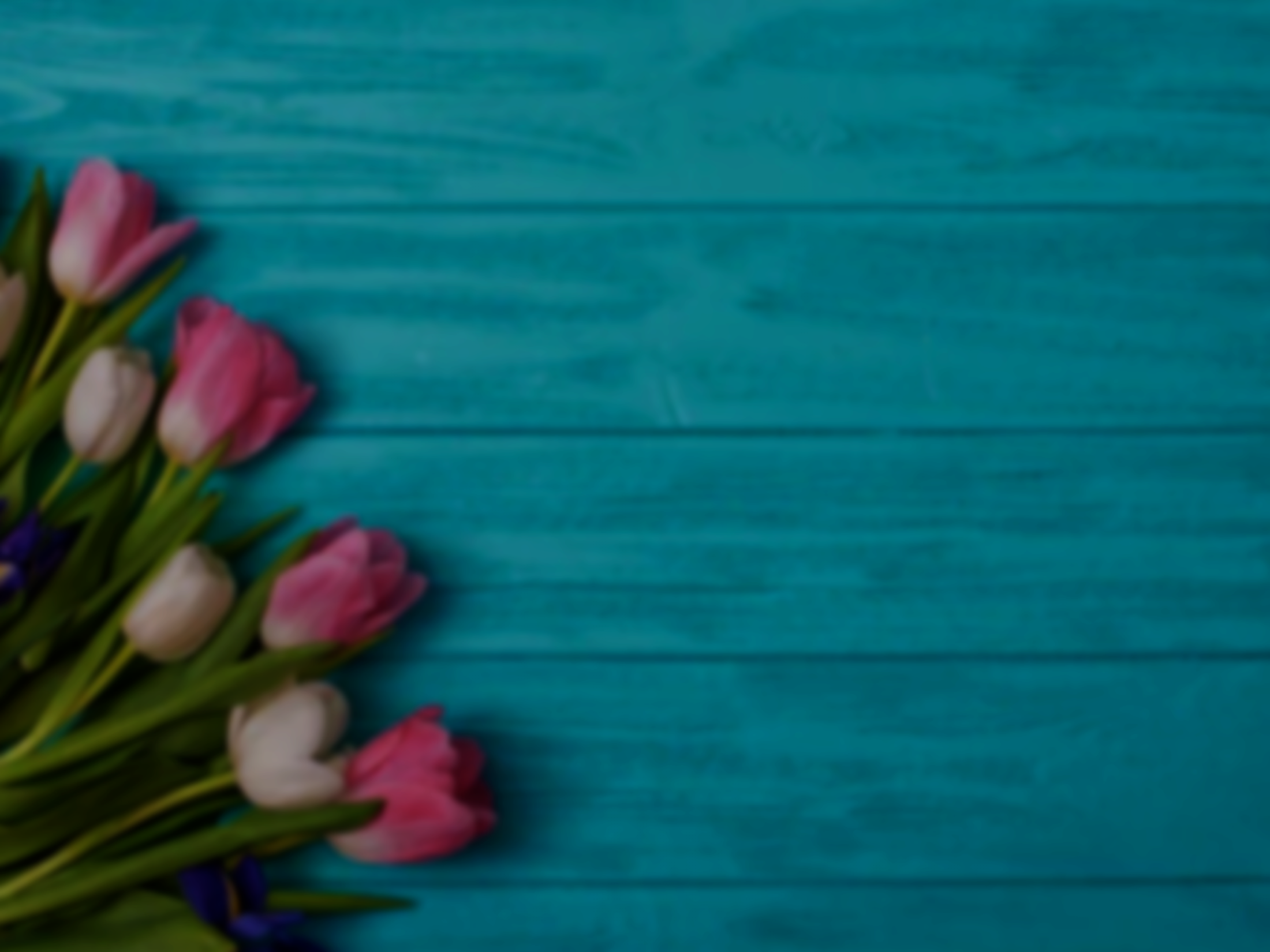 認識神的大愛有七大重點
7 Important Aspects to
 Understanding God’s Love
6.母亲的鼓励，照样神也常常鼓励我们。
Encouragement of a Mother - Similarly God Constantly Encourages Us
7.母亲的盼望，照样神也盼望我们 成为一
个得胜者。
Hopes of a Mother – Similarly
 God Hopes that We will be Victorious
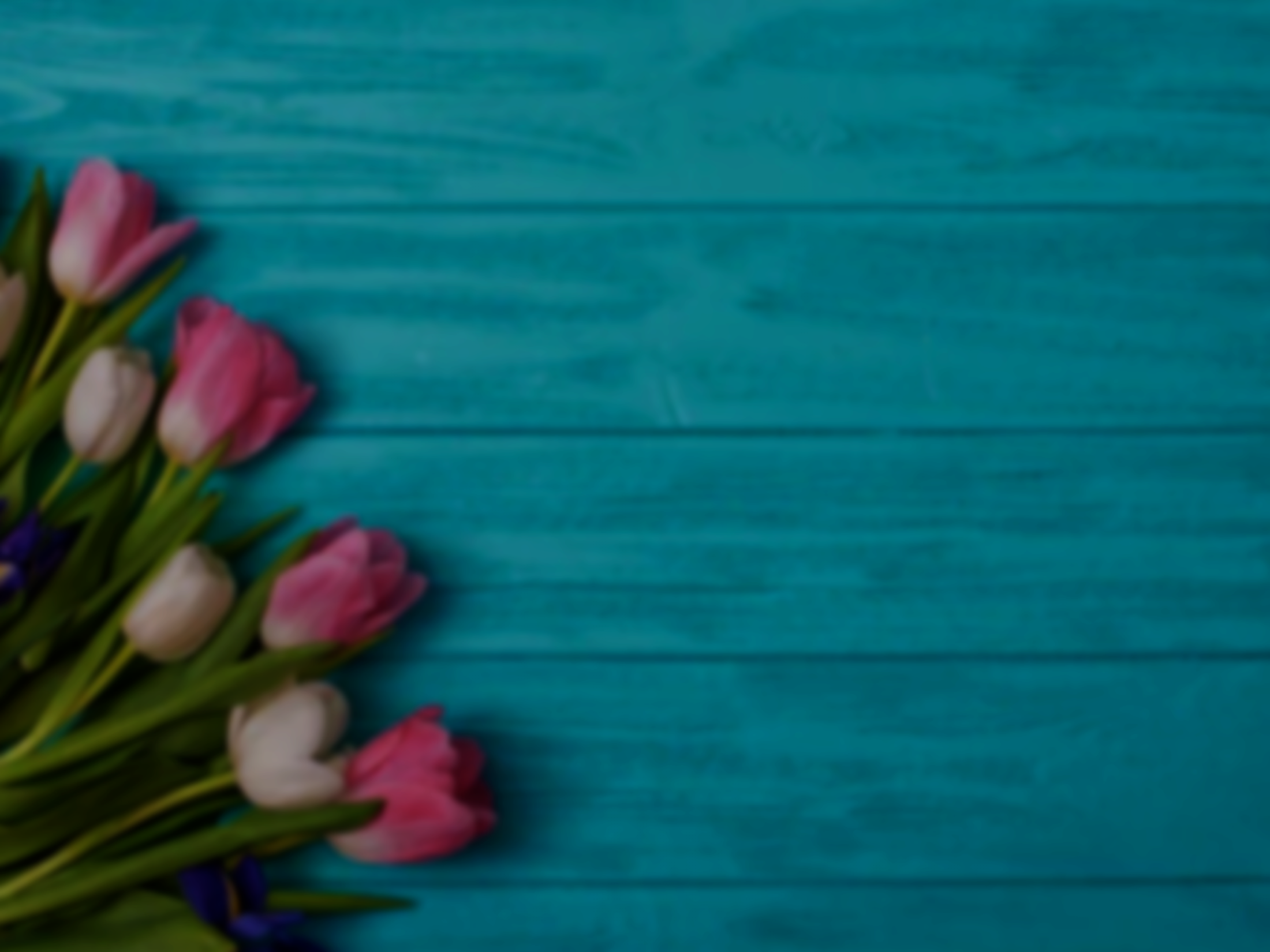 1.母亲的供应，照样，
神也供应我的需要。
Providing of a Mother – Similarly
 God Provides our Needs
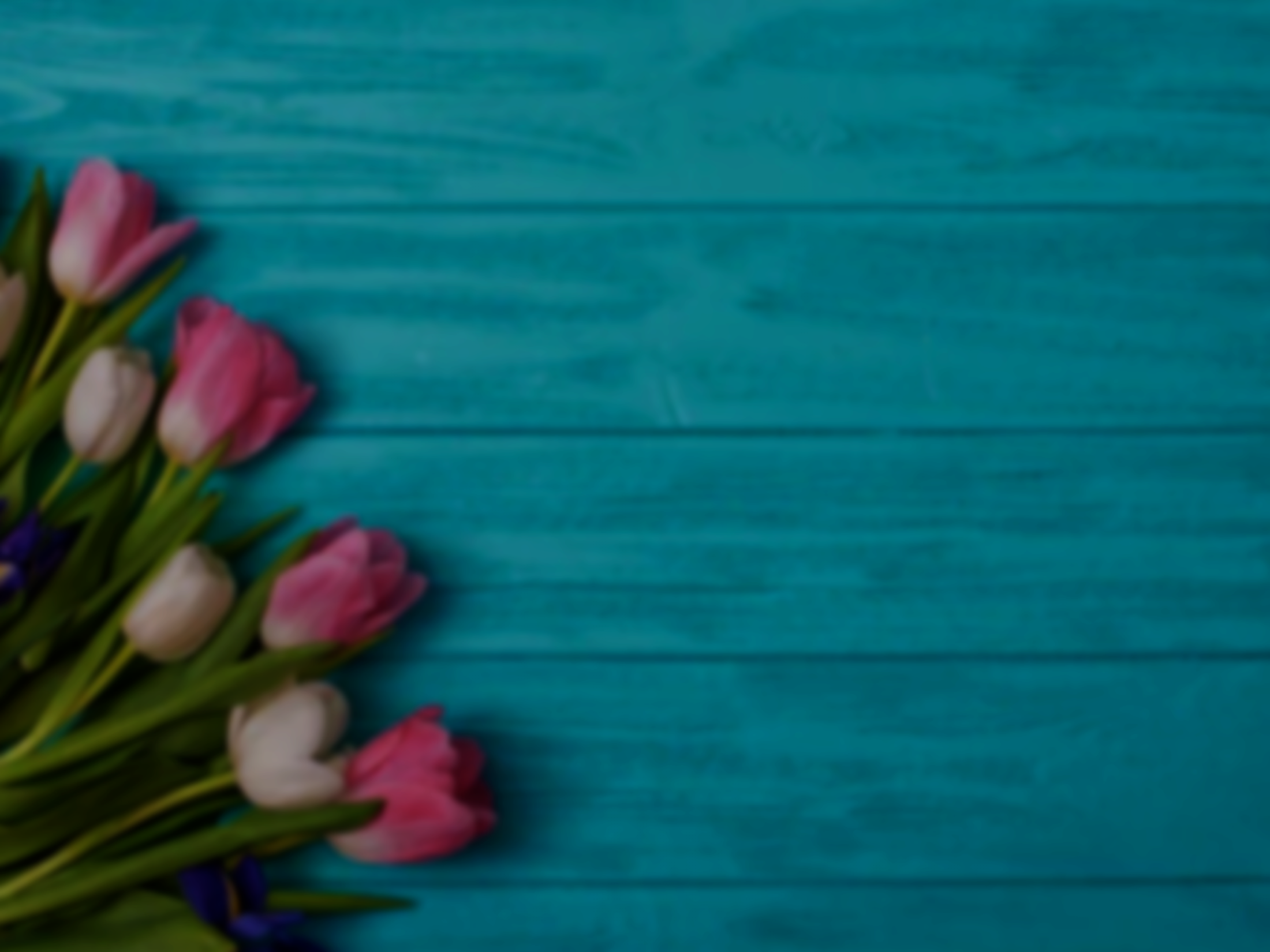 我們應當做一個感恩的人
We Must Always Give Thanks
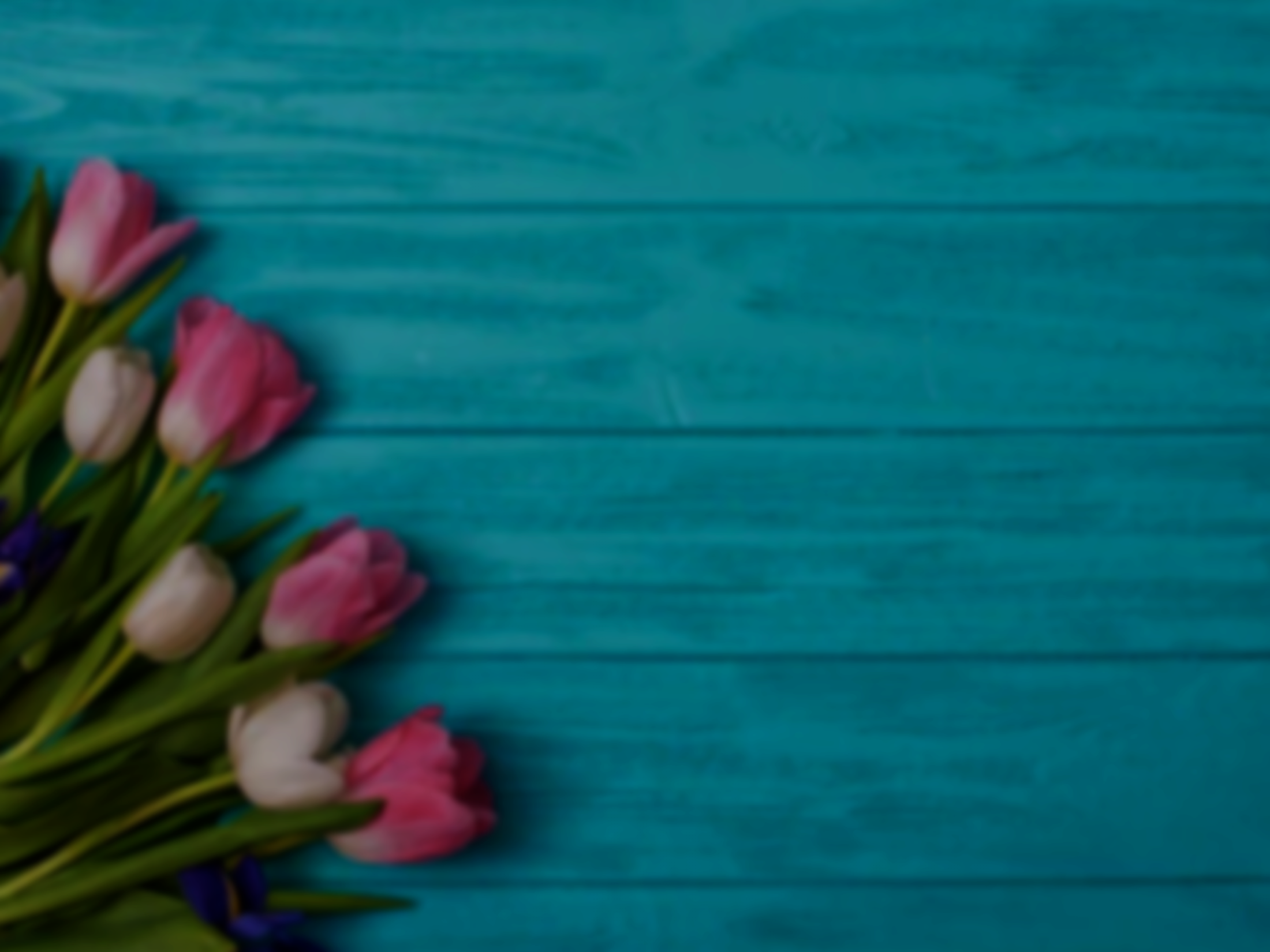 2.母亲的安慰，
照样神也安慰我们。
Comforts of a Mother – Similarly
 God Comforts Us
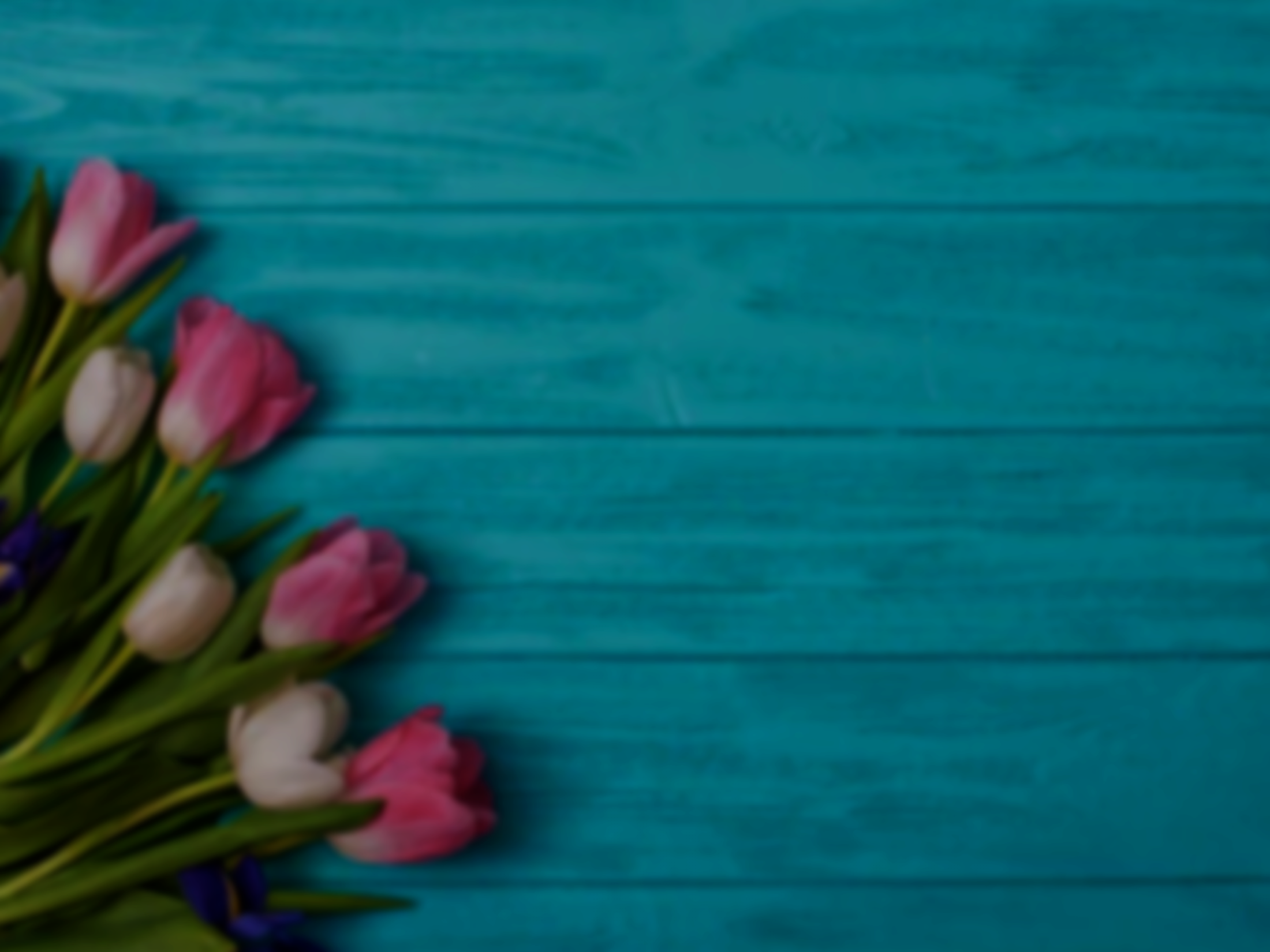 哥林多後書 2 Corinthians 1:3-4
3 願頌讚歸於我們的主耶穌基督的父神，就是發慈悲的父，賜各樣安慰的神！ 
4 我們在一切患難中，他就安慰我們，叫我們能用神所賜的安慰去安慰那遭各樣患難的人。
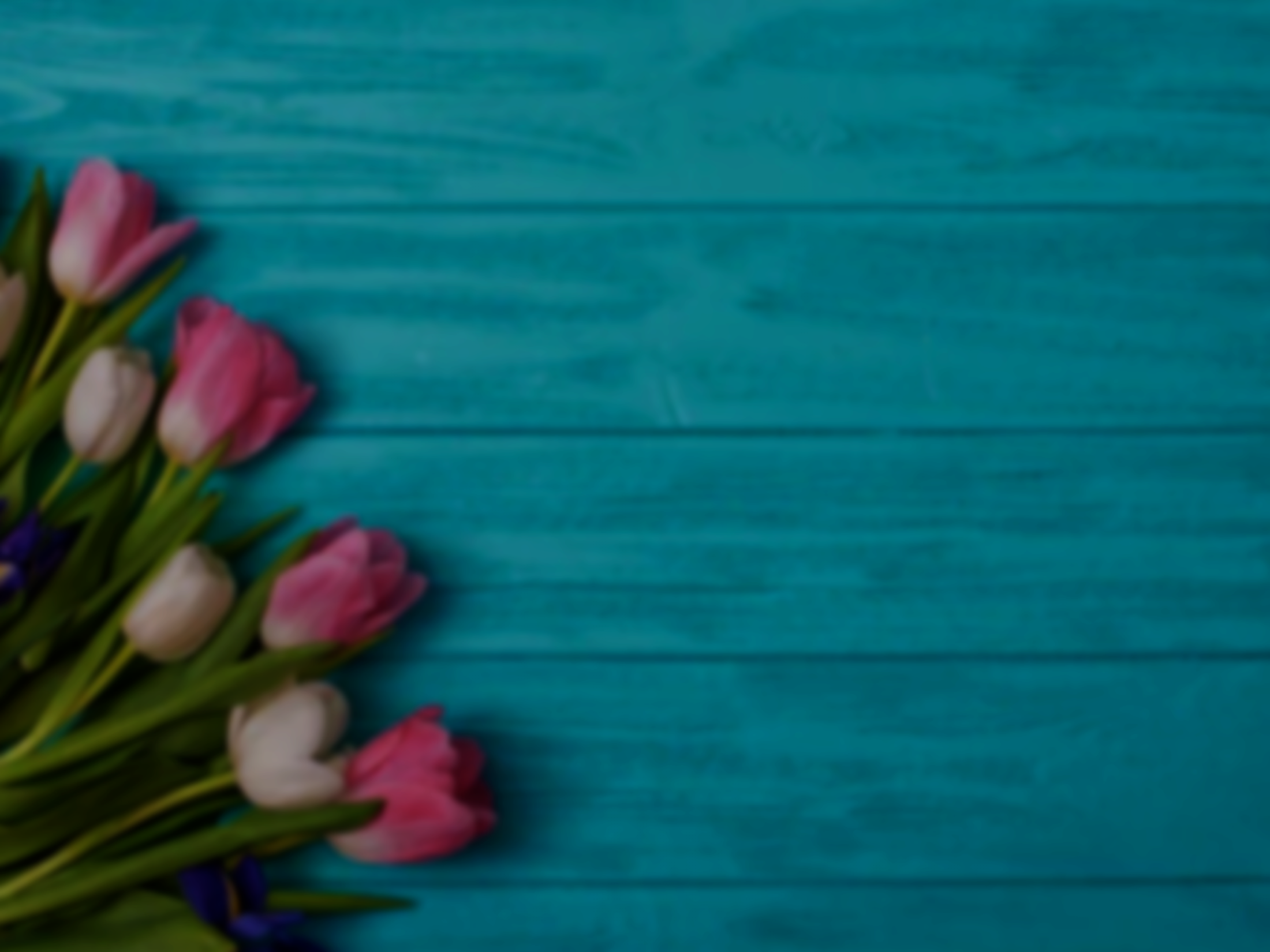 哥林多後書 2 Corinthians 1:3-4
3 Praise be to the God and Father of our Lord Jesus Christ, the Father of compassion and the God of all comfort, 
4 who comforts us in all our troubles, so that we can comfort those in any trouble with the comfort we ourselves receive from God.
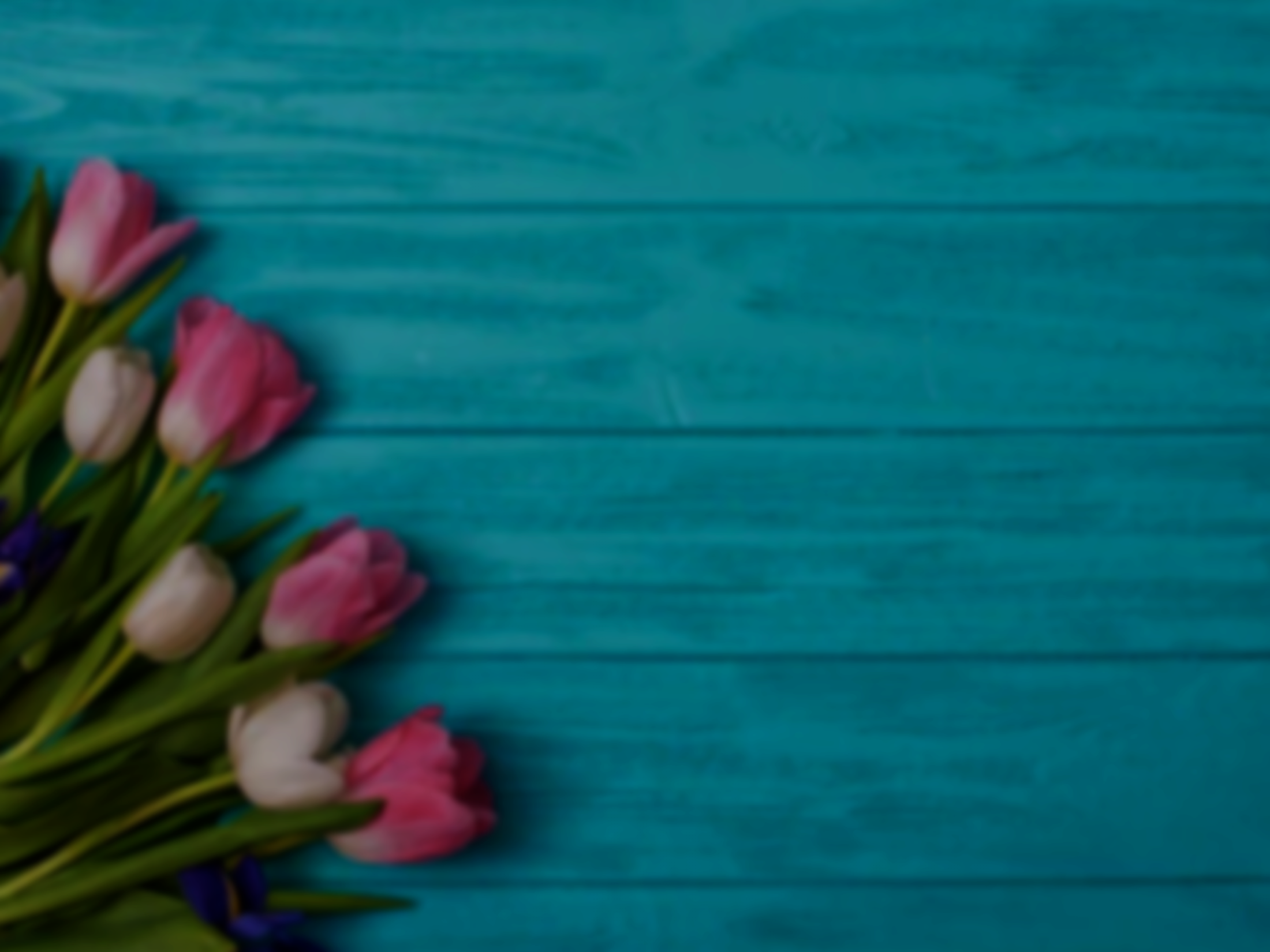 “當你老了” 
“When You Aged”
兒女當關懷父母
Children must Care for their Parents
父母就得安慰。
Then Parents will be Comforted
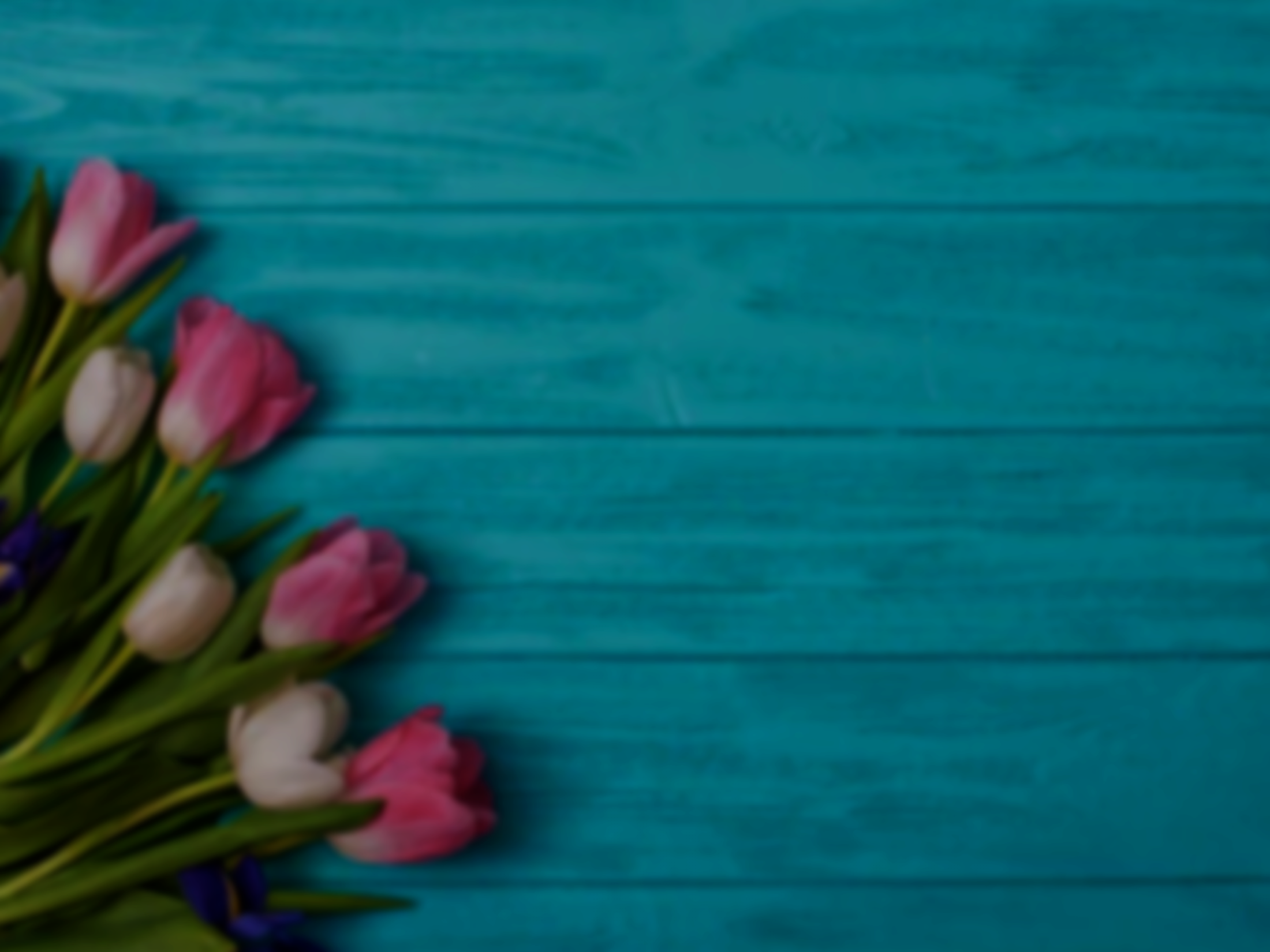 3.母亲的保护，
照样神也保护我们。
Protection of a Mother – Similarly
 God protects Us
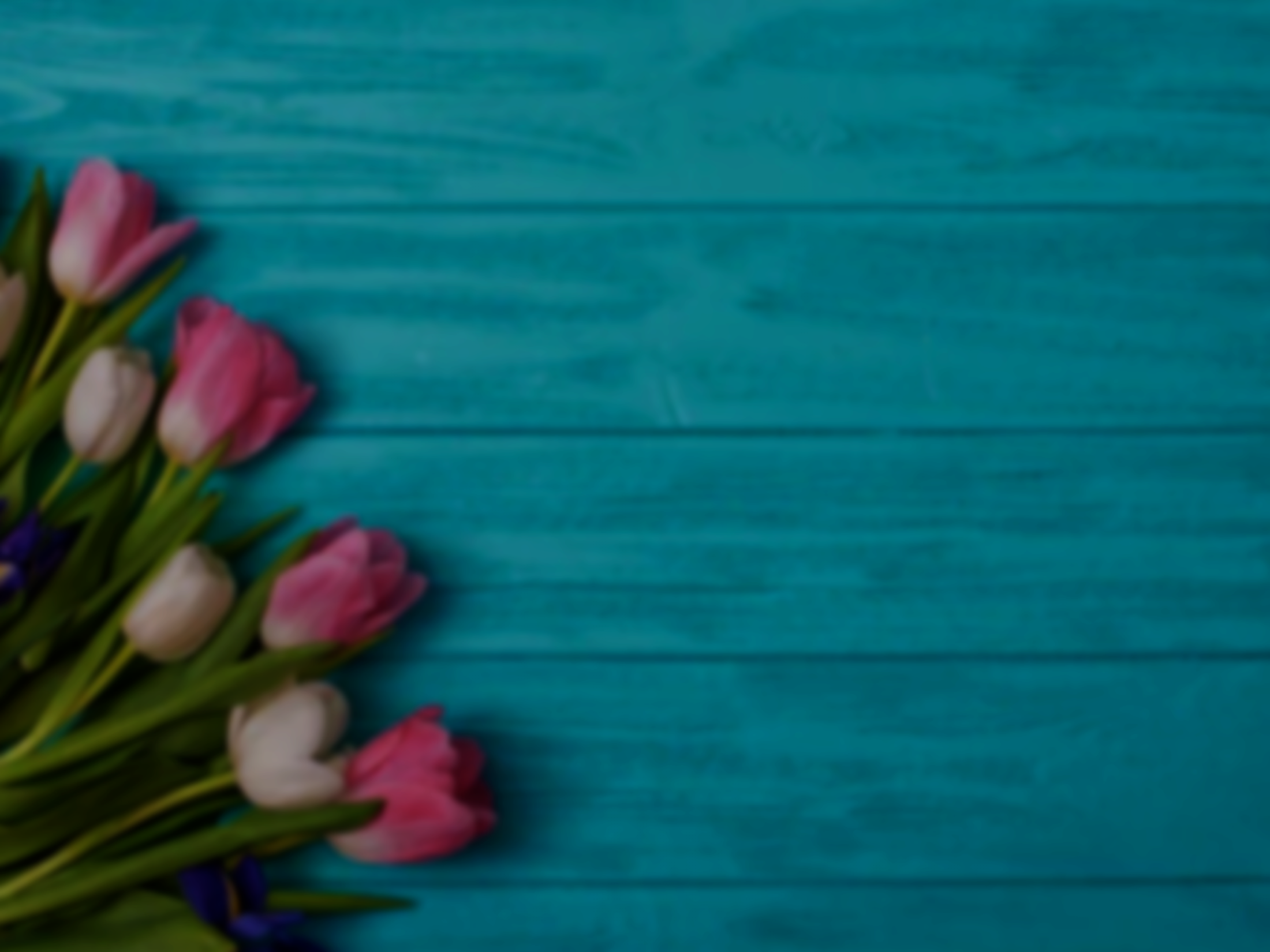 詩篇 Psalm 3:3
3 但你耶和華是我四圍的盾牌，是我的榮耀，又是叫我抬起頭來的。
3 But you, Lord, are a shield around me, my glory, the One who lifts my head high.
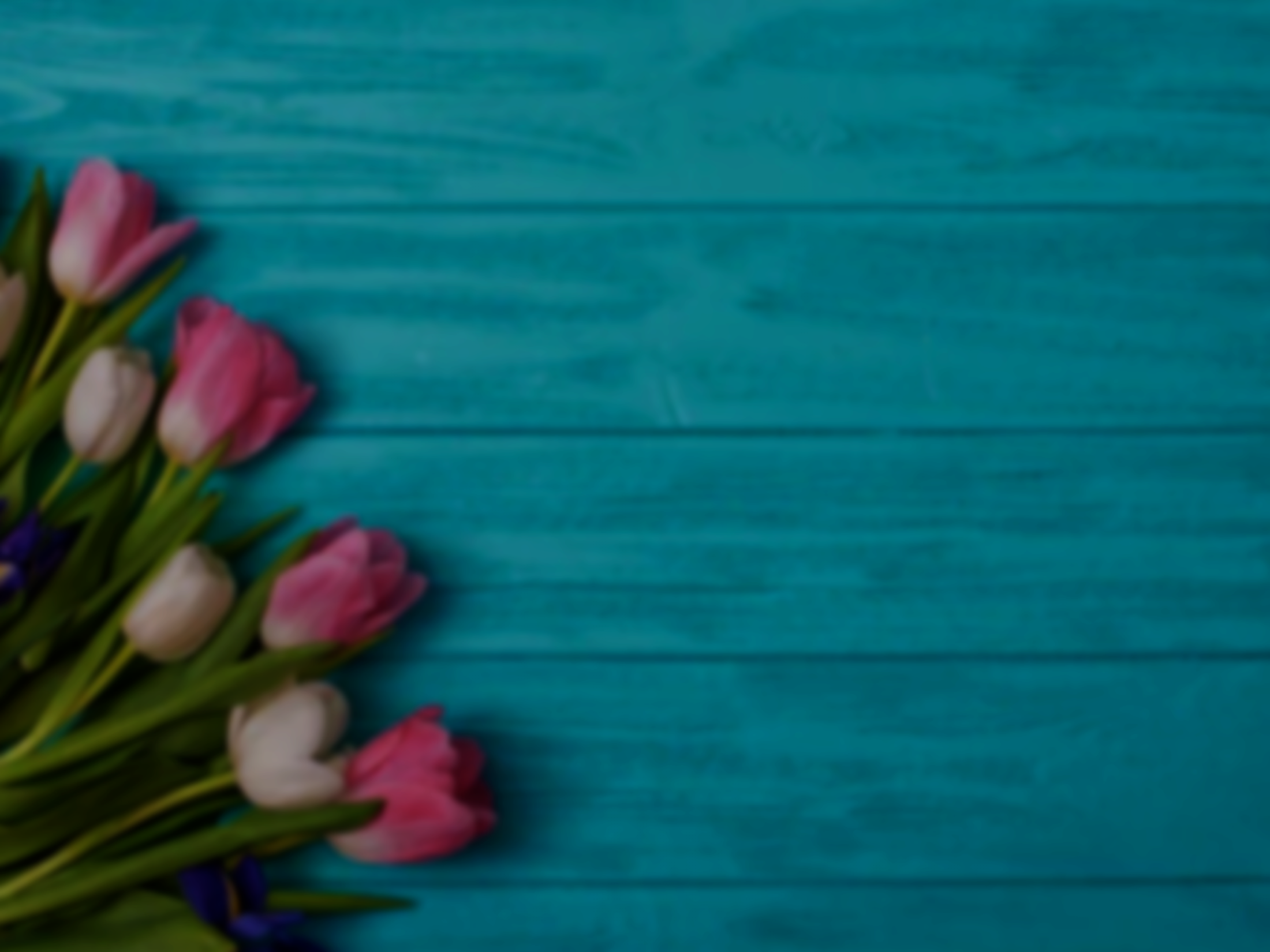 申命記 Deuteronomy 28:6
6 你出也蒙福，入也蒙福。
6 You will be blessed when you come in and blessed when you go out.
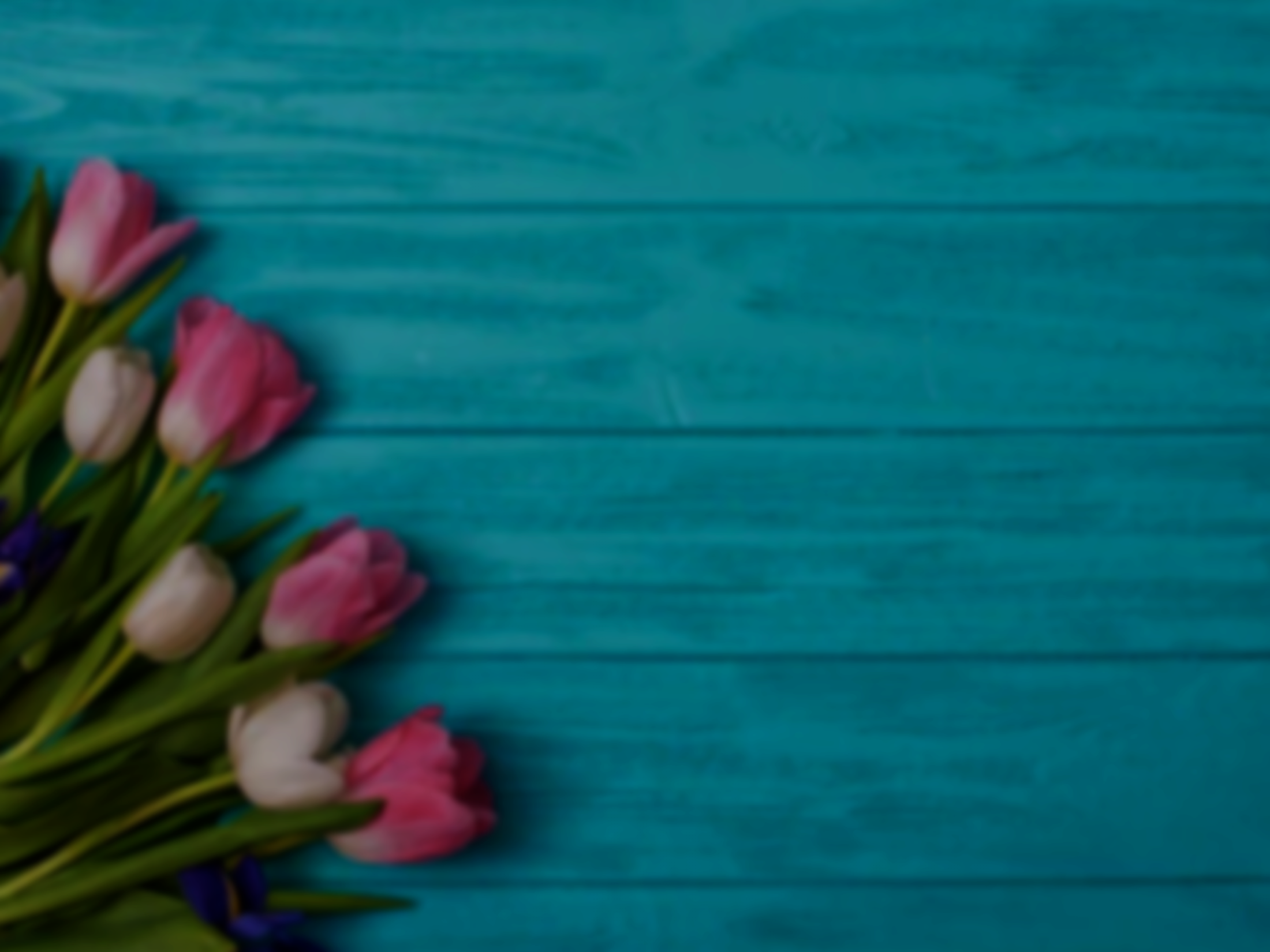 4.母亲的教导，
照样神也教导我们。
Teachings of a Mother - Similarly 
God Teaches Us
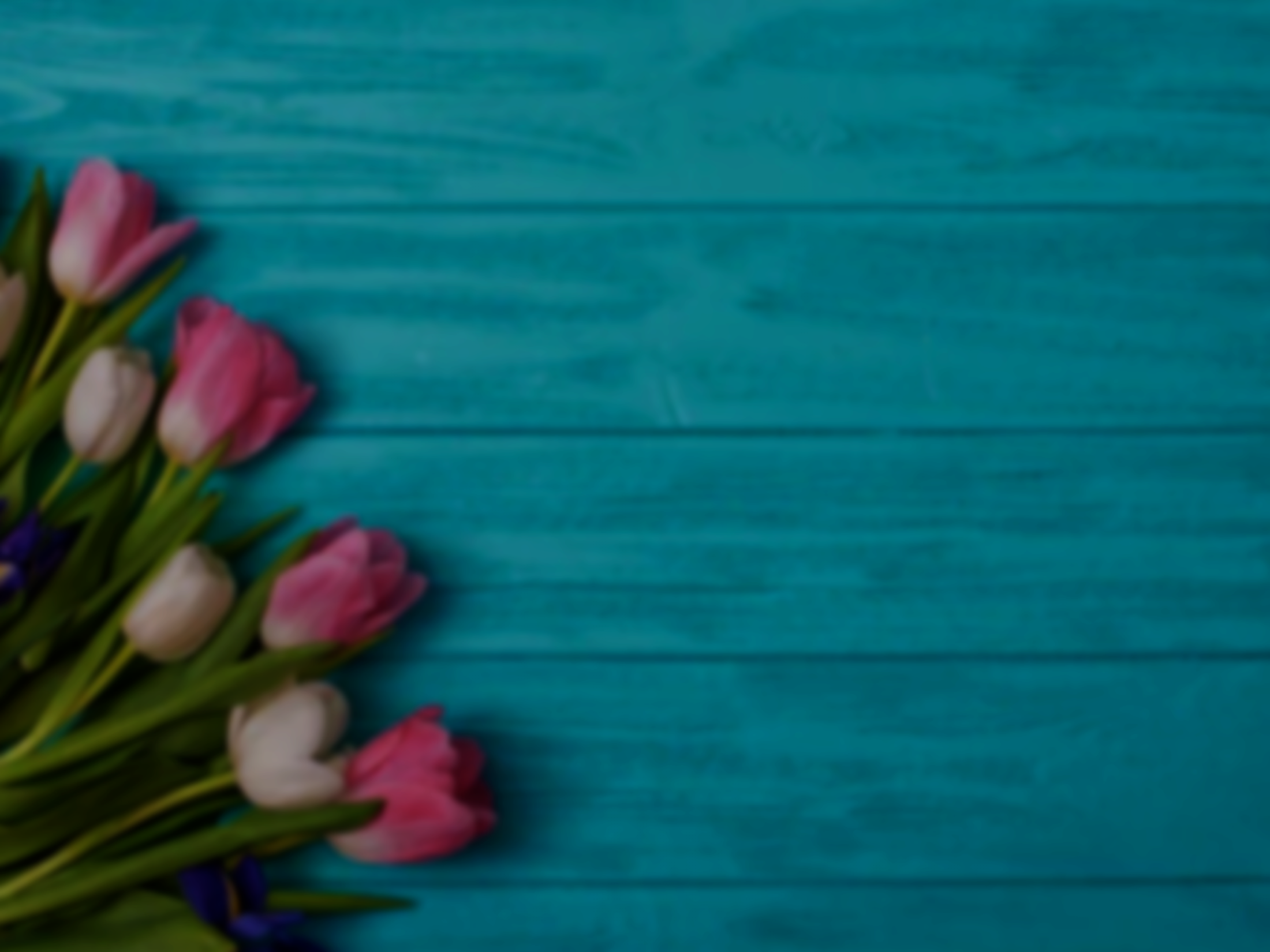 箴言 Proverbs 22:6
6 教養孩童，使他走當行的道，就是到老他也不偏離。
6 Start children off on the way they should go, and even when they are old they will not turn from it.
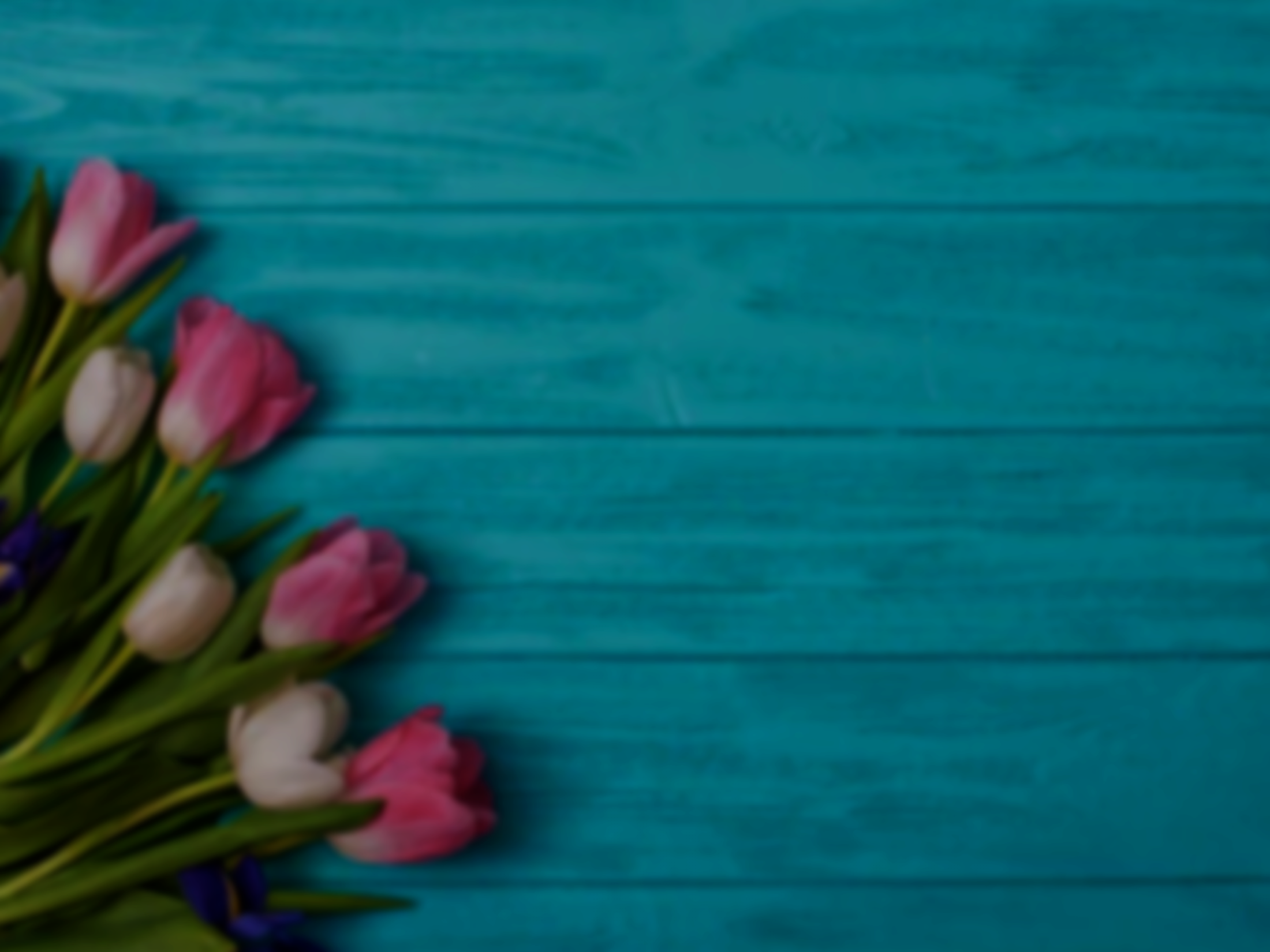 箴言 Proverbs 4:1-2
1眾子啊，要聽父親的教訓，留心得知聰明。 
2 因我所給你們的是好教訓，不可離棄我的法則。
1 Listen, my sons, to a father’s instruction; pay attention and gain understanding.
2  I give you sound learning, so do not forsake my teaching.
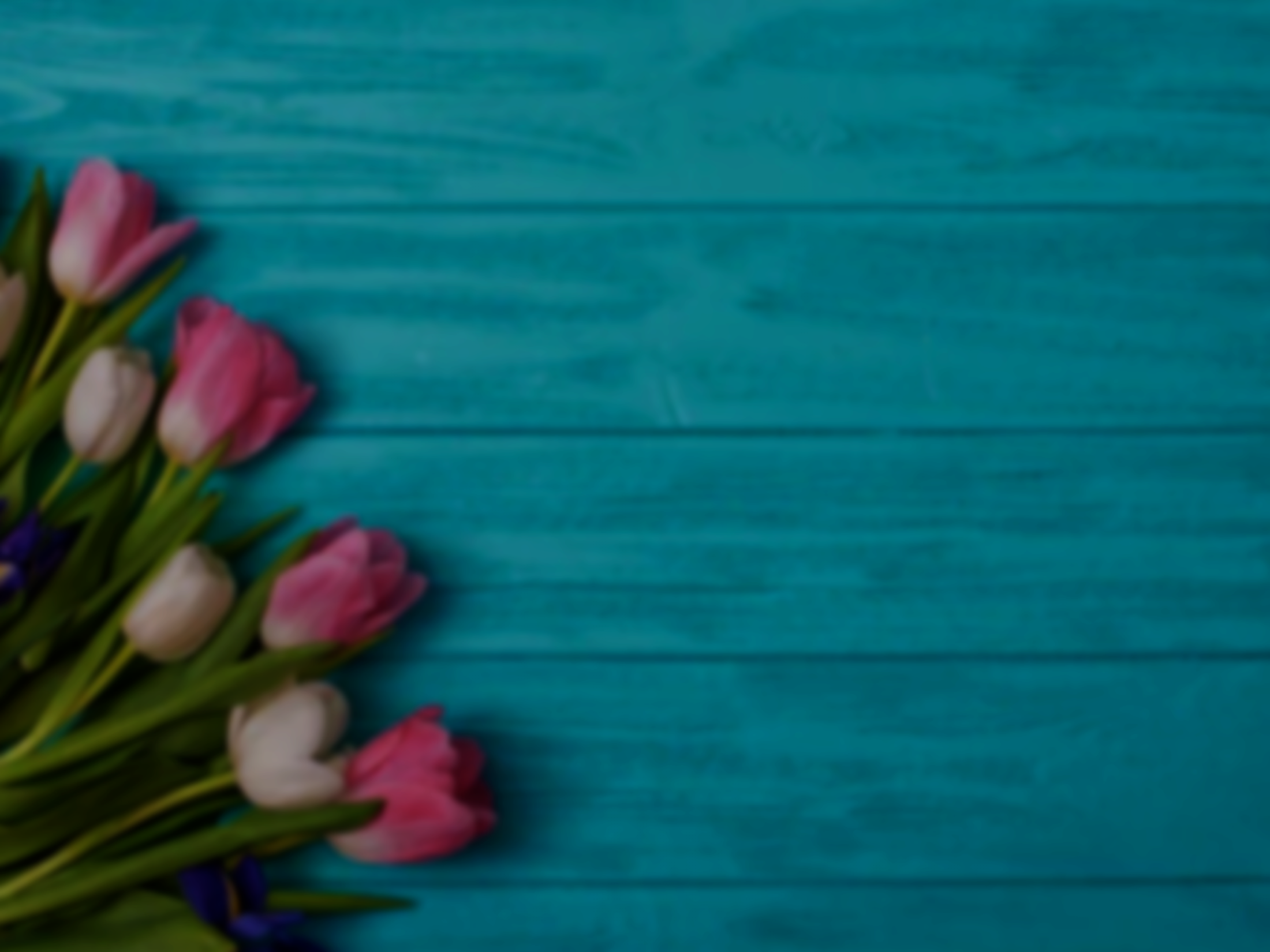 提摩太後書 2 Timothy 3:16-17
16 聖經都是神所默示的，於教訓、督責、使人歸正、教導人學義都是有益的， 
17 叫屬神的人得以完全，預備行各樣的善事。
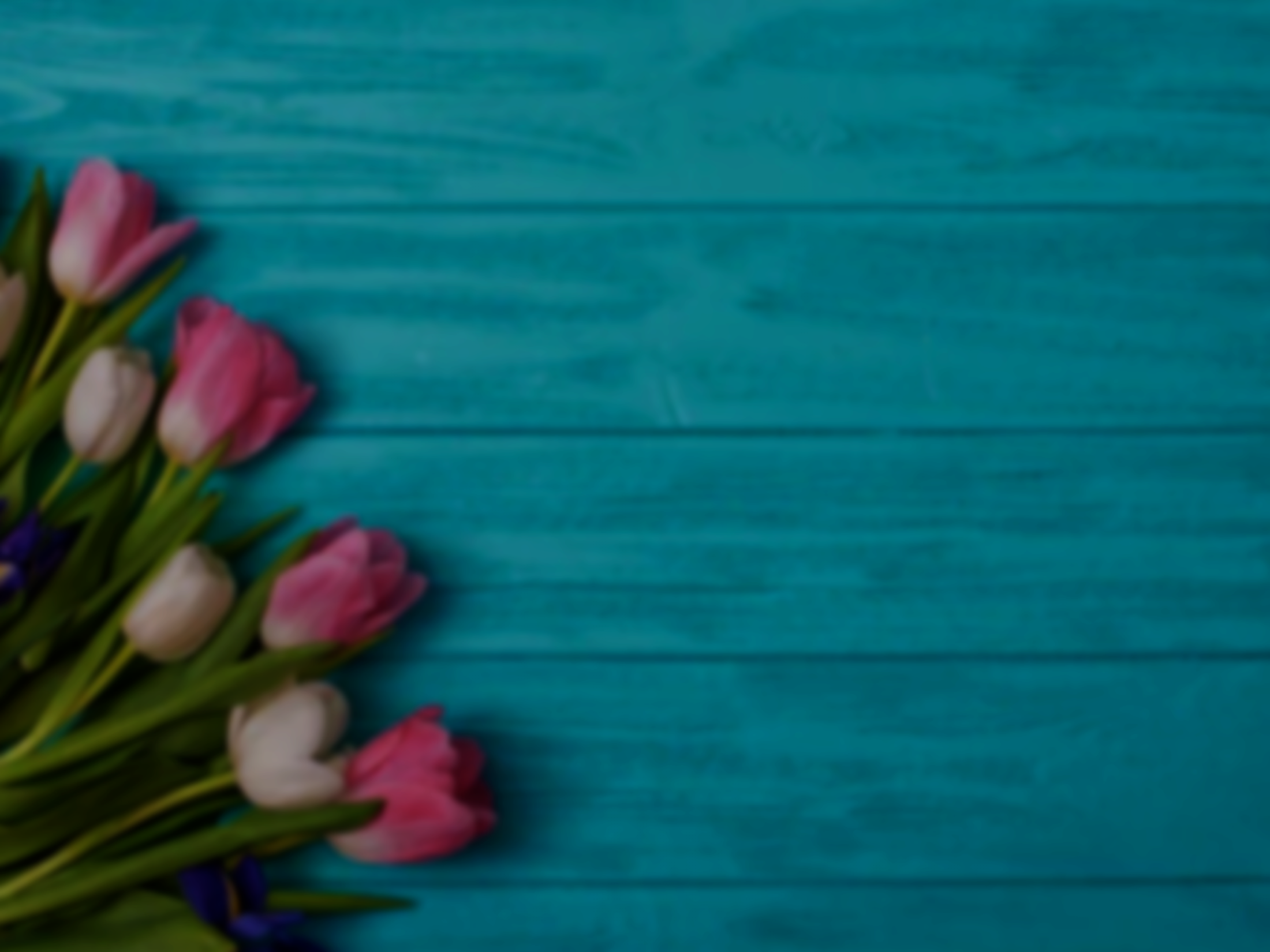 提摩太後書 2 Timothy 3:16-17
16 All Scripture is God-breathed and is useful for teaching, rebuking, correcting and training in righteousness, 
17 so that the servant of God[a] may be thoroughly equipped for every good work.
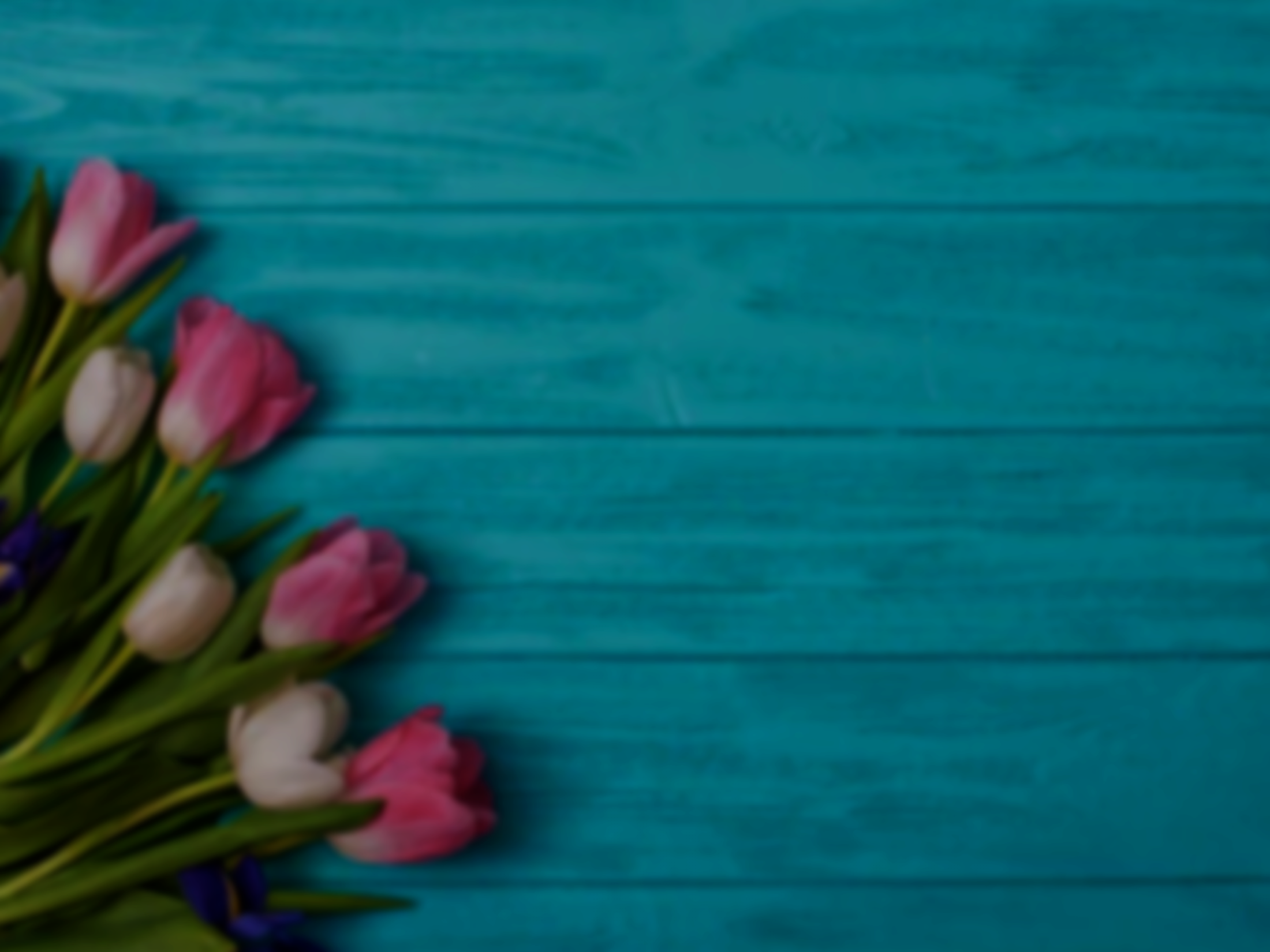 5.母亲的理解，
照样神也完全理解我们。
Understanding of a Mother - Similarly God Understands Us
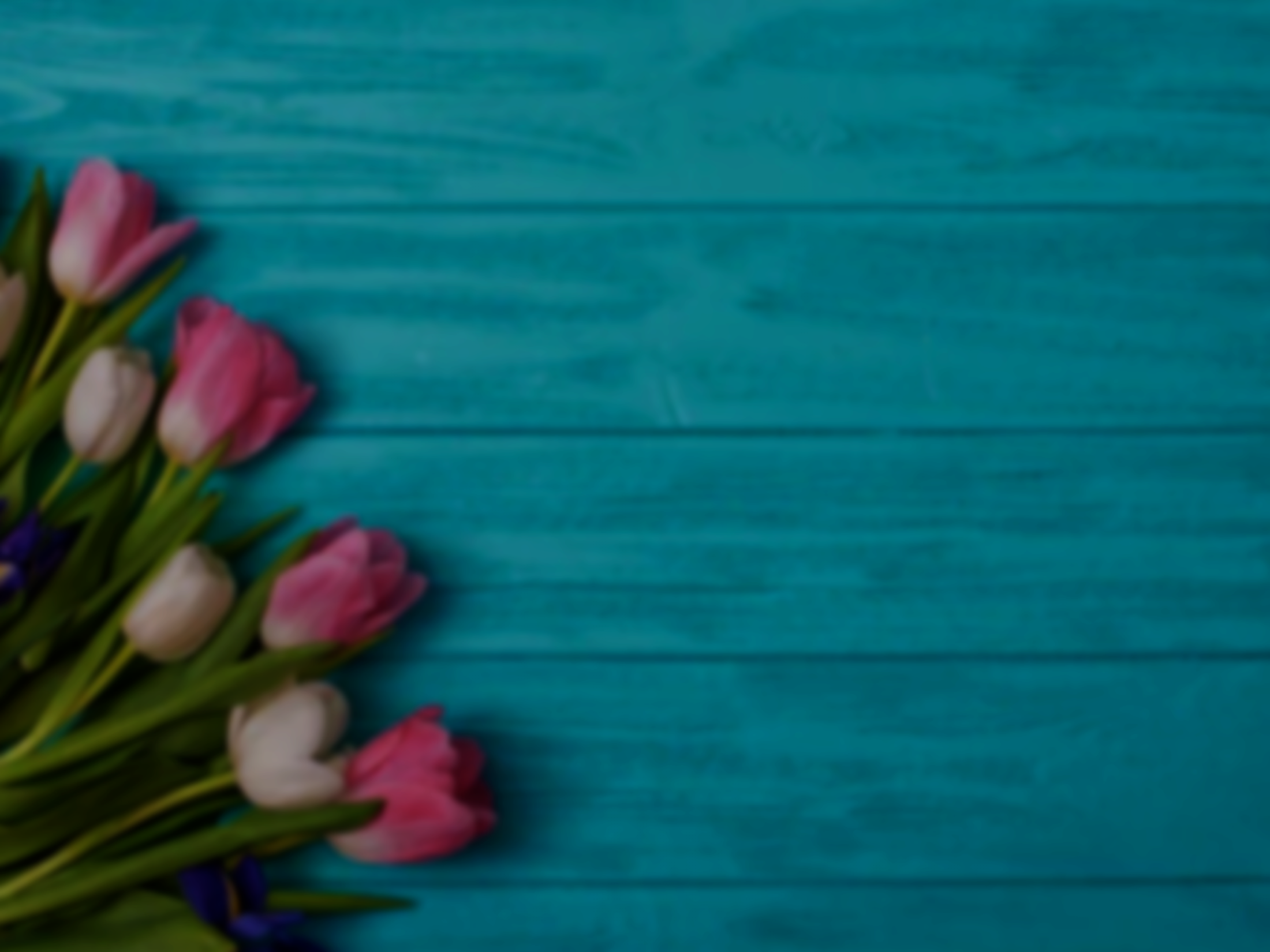 詩篇 Psalm 139:2-3
2 我坐下，我起來，你都曉得，你從遠處知道我的意念。
3 我行路，我躺臥，你都細察，你也深知我一切所行的。
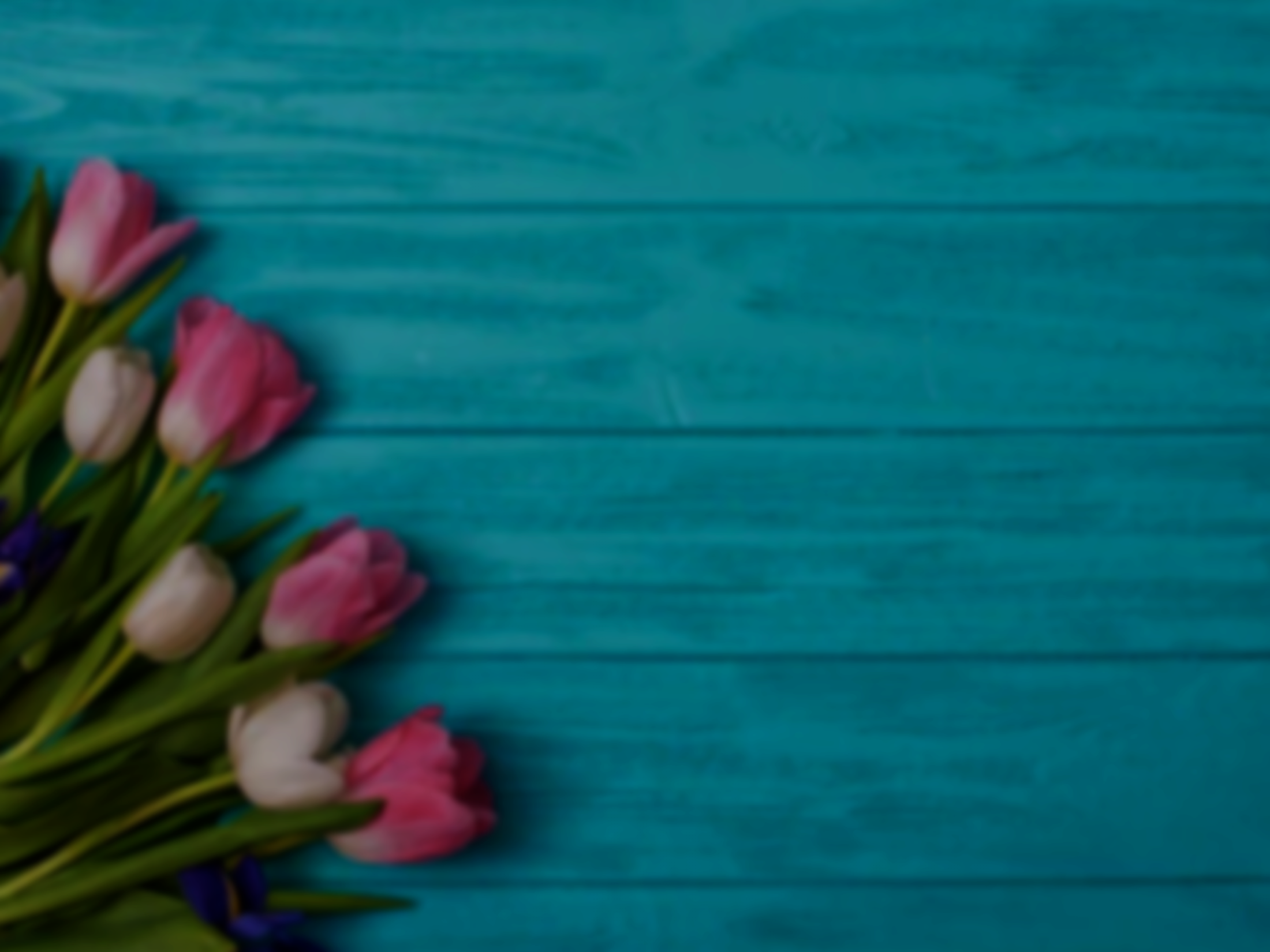 詩篇 Psalm 139:2-3
2 You know when I sit and when I rise; you perceive my thoughts from afar.
3 You discern my going out and my lying down; you are familiar with all my ways.
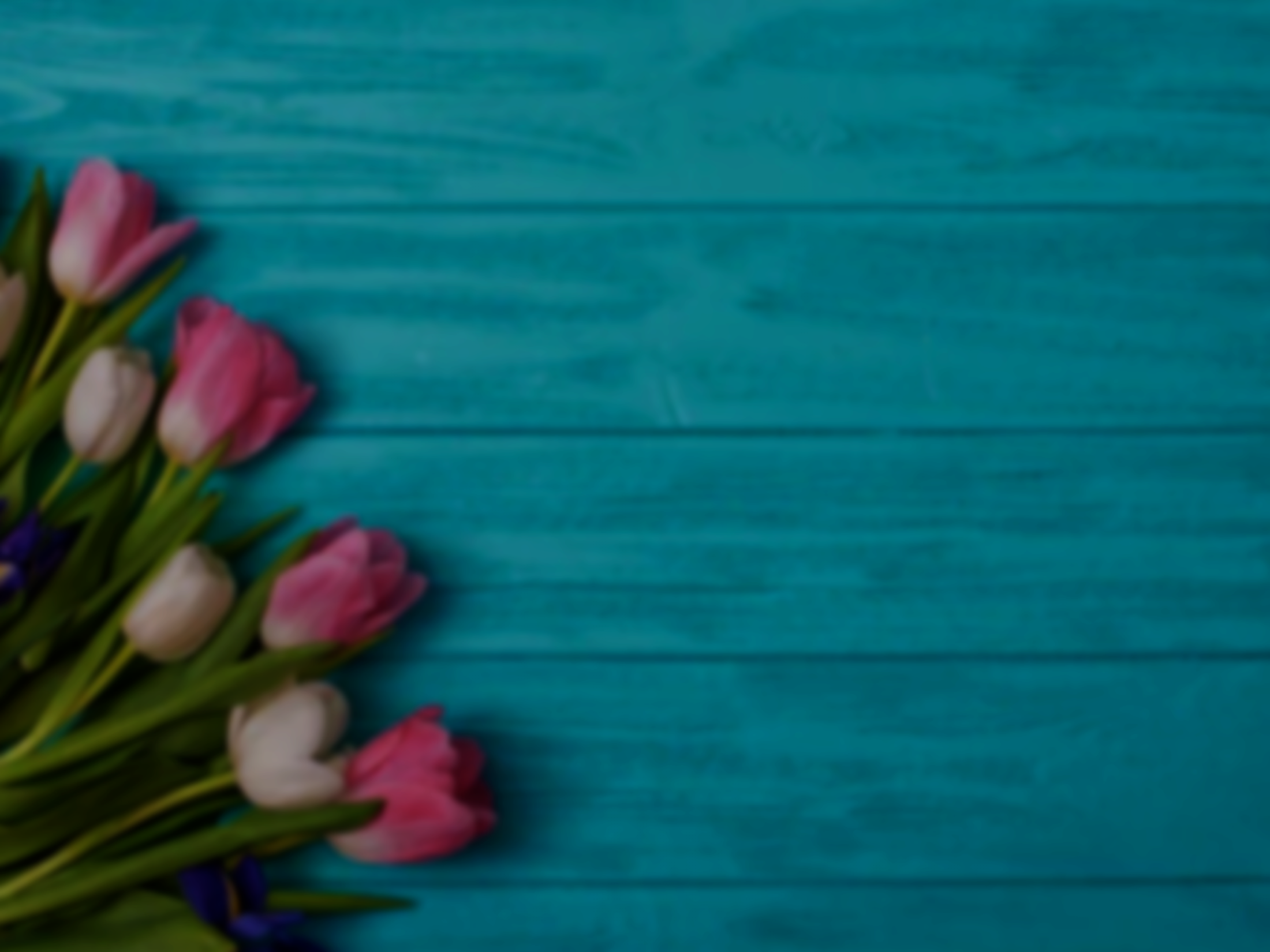 6.母亲的鼓励，
照样神也常常鼓励我们。
Encouragement of a Mother - Similarly God Constantly Encourages Us
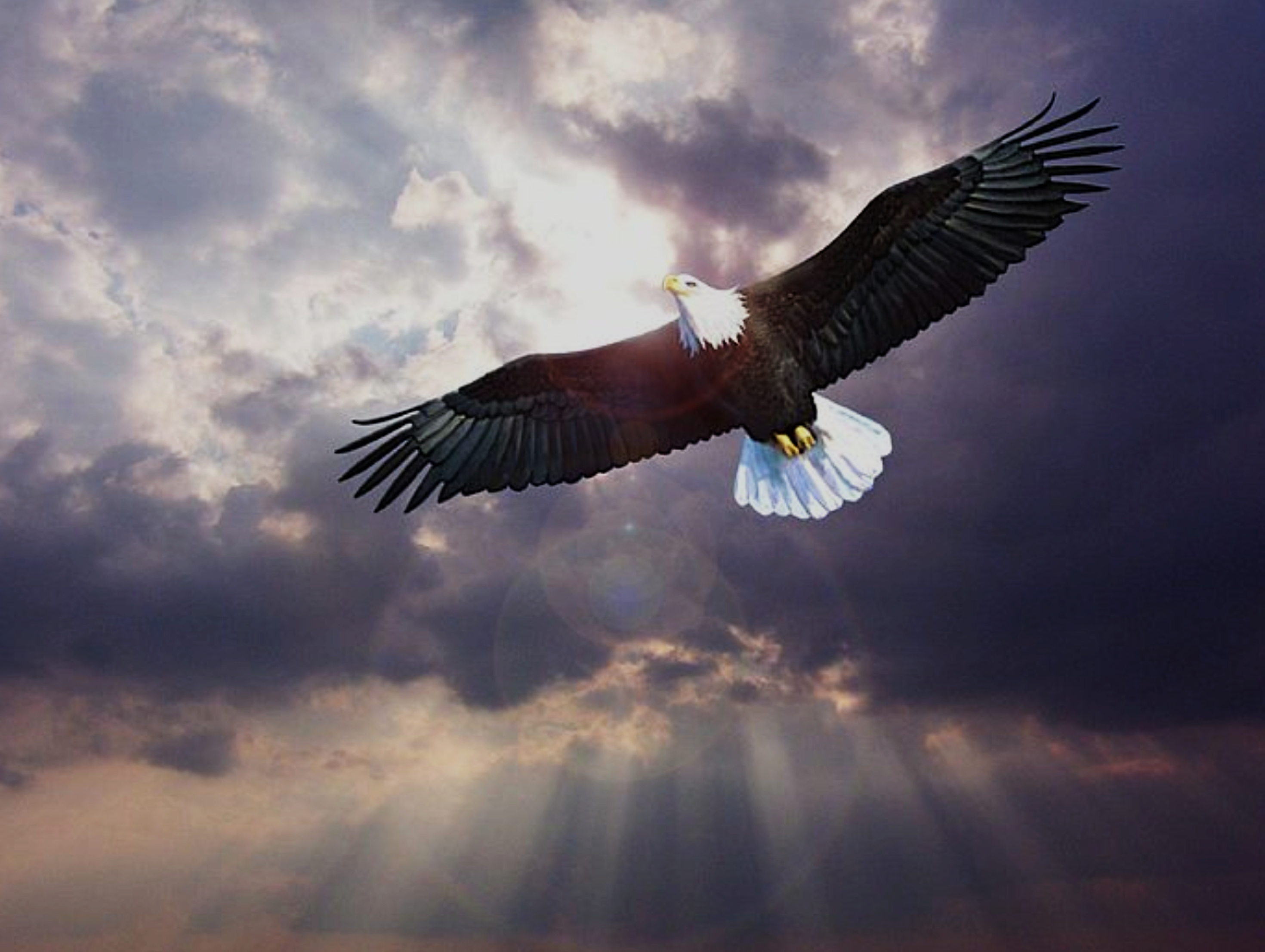 如鷹展翅上騰！
“They Will Mount Up 
with Wings like Eagles.”
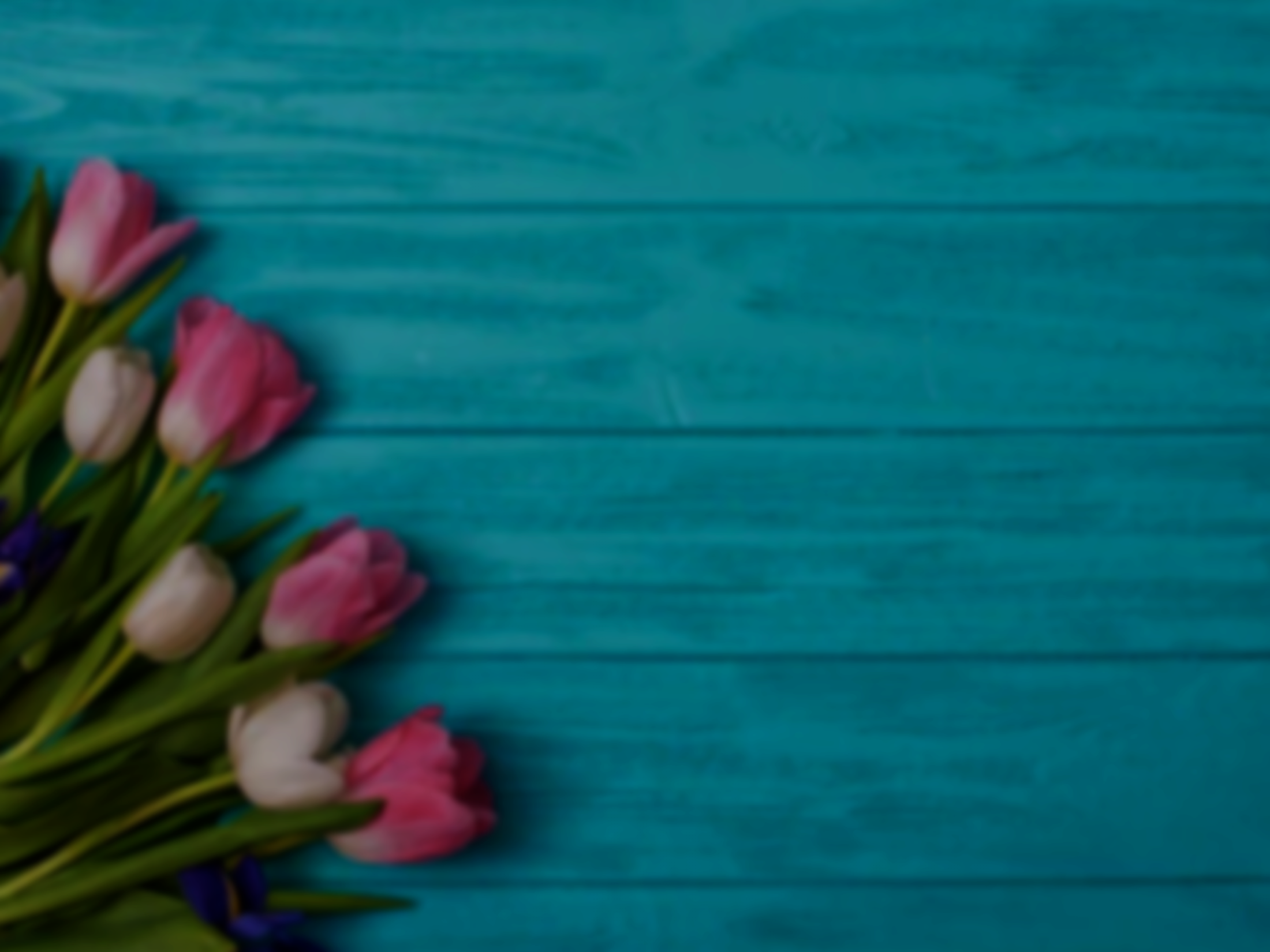 7.母亲的盼望，
照样神也盼望我们
成为一个得胜者。
Hopes of a Mother – Similarly
 God Hopes that We will be Victorious
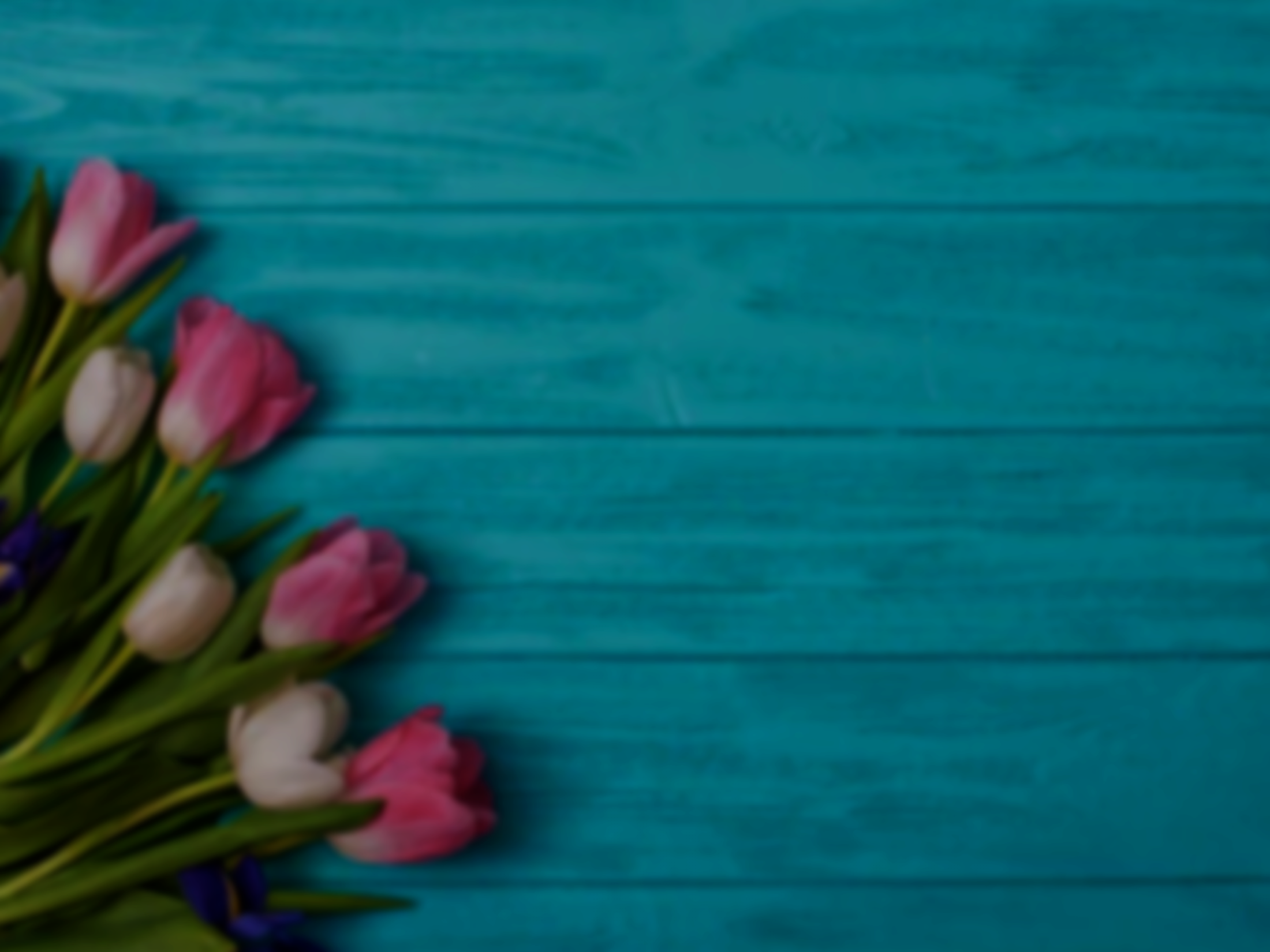 認識神的大愛有七大重點
7 Important Aspects to 
Understanding God’s Love
1.母亲的供应，照样，神也供应我的需要。
Providing of a Mother – Similarly
 God Provides our Needs
2.母亲的安慰，照样神也安慰我们。
Comforts of a Mother – Similarly
 God Comforts Us
3.母亲的保护，照样神也保护我们。
Protection of a Mother – Similarly
 God protects Us
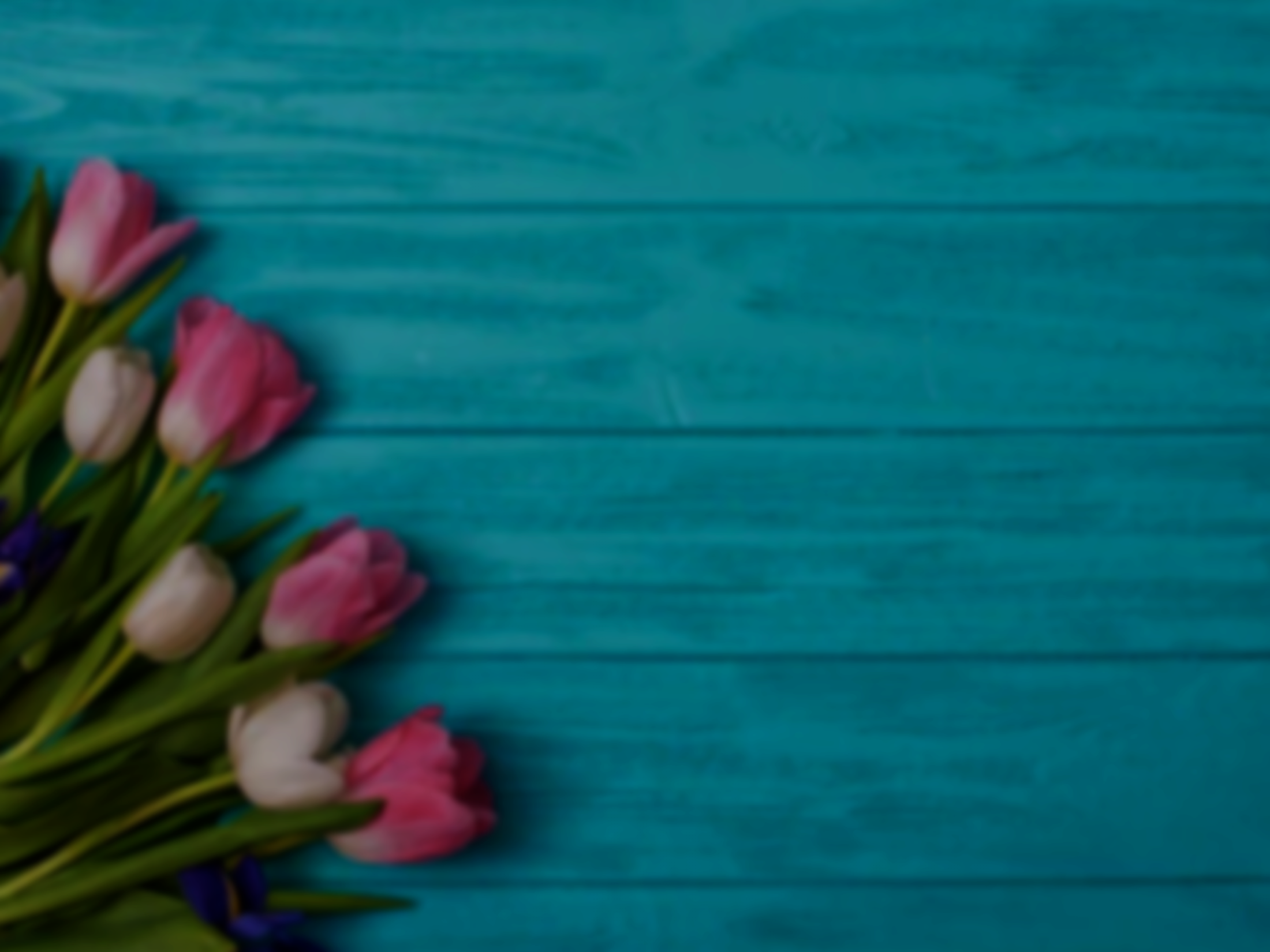 認識神的大愛有七大重點
7 Important Aspects to
 Understanding God’s Love
4.母亲的教导，照样神也教导我们。
Teachings of a Mother - Similarly 
God Teaches Us
5.母亲的理解，照样神也完全理解我们。
Understanding of a Mother - Similarly God Understands Us
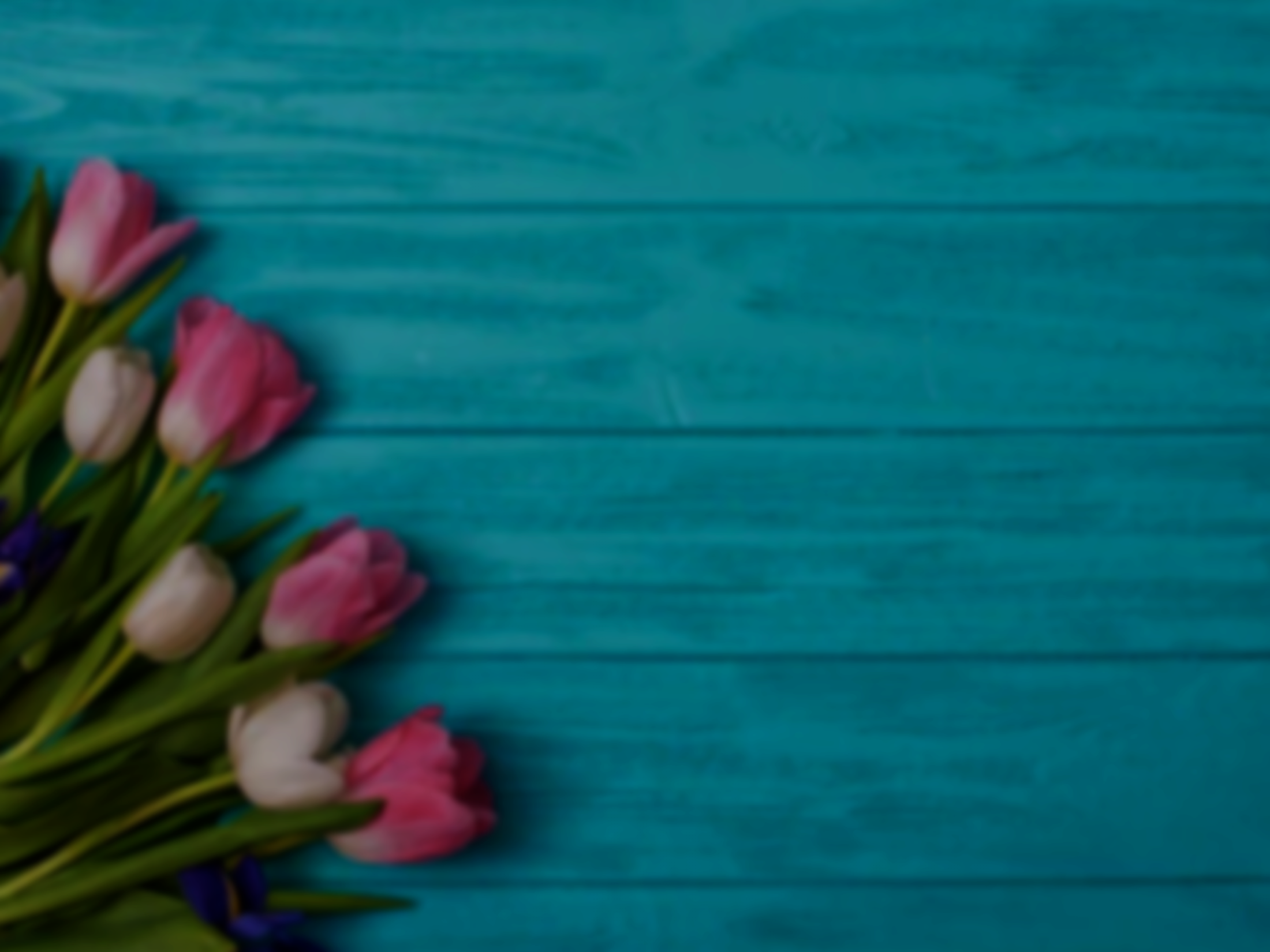 認識神的大愛有七大重點
7 Important Aspects to
 Understanding God’s Love
6.母亲的鼓励，照样神也常常鼓励我们。
Encouragement of a Mother - Similarly God Constantly Encourages Us
7.母亲的盼望，照样神也盼望我们 成为一
个得胜者。
Hopes of a Mother – Similarly
 God Hopes that We will be Victorious